Modeling and control of MBR fouling

Jérôme Harmand
Use of ultra/nano filtration membranbes
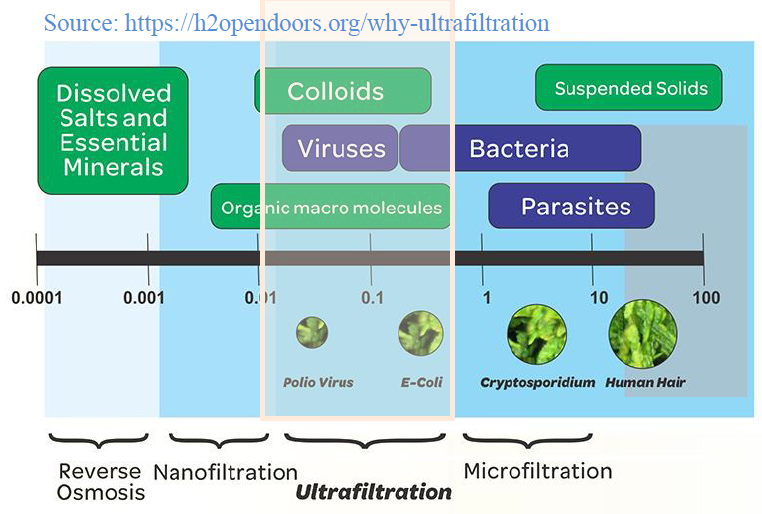 [Speaker Notes: Intrants / Ecosystèmes / Procédés / Filières / Territoires
ET le feedback des éléments de fin sur les autres 
- 3 boxes (data, modélisation, décision)
Tous les niveaux
Notion de feedback]
Main limitation: fouling
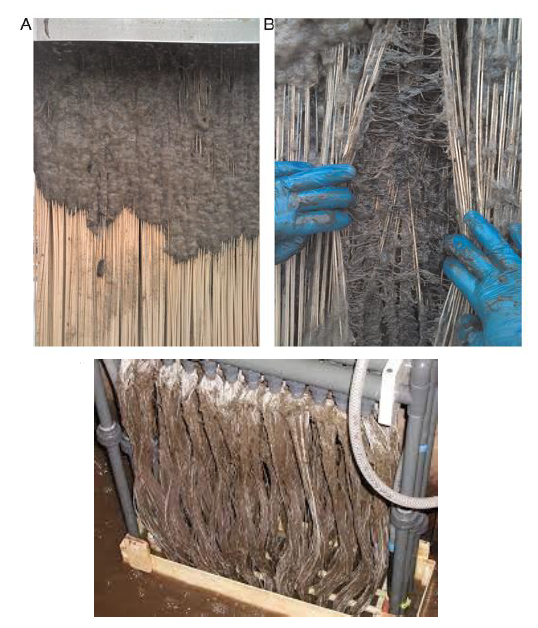 [Speaker Notes: Intrants / Ecosystèmes / Procédés / Filières / Territoires
ET le feedback des éléments de fin sur les autres 
- 3 boxes (data, modélisation, décision)
Tous les niveaux
Notion de feedback]
Towards a low cost control of fouling
Alternative technologies
Dynamic membrane processes
QBMR – QQ technologies
…

		Evaluation of new technology

Advanced control
Aeration
Sequencing the relaxation/backwash phases
Optimizing chemical cleaning

Modeling and control
[Speaker Notes: Intrants / Ecosystèmes / Procédés / Filières / Territoires
ET le feedback des éléments de fin sur les autres 
- 3 boxes (data, modélisation, décision)
Tous les niveaux
Notion de feedback]
Towards a low cost control of fouling
Recommendations of manufacturers:
Sub optimal conditions
High energy requirements
Low filtration efficiency

Optimize:
Aeration
The sequencing between filtration and relaxation/backwash
[Speaker Notes: Intrants / Ecosystèmes / Procédés / Filières / Territoires
ET le feedback des éléments de fin sur les autres 
- 3 boxes (data, modélisation, décision)
Tous les niveaux
Notion de feedback]
Search for new models optimal control tools
2012
Boumediene Benyahia's PhD
-> 1st coupling of biology and fouling characteristics in AnMBRs
2022
Msc of Yesmine Kammoun
-> Experimental validation of Aichouche's control
2018
Nesrine Kalboussi's PhD
-> 1st optimal control of membrane fouling at constant TMP
2019-2022
Pau Sanchis's PhD
-> A genereric model with both TSS and SMP for low TSS effluents
2021
Farouk Aichouche's PhD
-> 1st optimal control of membrane fouling at constant flux
2014
Amine Charfi's PhD
-> Characterization of SMP and TSS roles in fouling
2022-2025
Aymen Chaaben's PhD
-> Modeling and adaptive optimal control of dynamic membrane systems
[Speaker Notes: Intrants / Ecosystèmes / Procédés / Filières / Territoires
ET le feedback des éléments de fin sur les autres 
- 3 boxes (data, modélisation, décision)
Tous les niveaux
Notion de feedback]
Search for new models optimal control tools
2012
Boumediene Benyahia's PhD
-> 1st coupling of biology and fouling characteristics in AnMBRs
2022
Msc of Yesmine Kammoun
-> Experimental validation of Aichouche's control
2018
Nesrine Kalboussi's PhD
-> 1st optimal control of membrane fouling at constant TMP
2019-2022
Pau Sanchis's PhD
-> A genereric model with both TSS and SMP for low TSS effluents
2021
Farouk Aichouche's PhD
-> 1st optimal control of membrane fouling at constant flux
2014
Amine Charfi's PhD
-> Characterization of SMP and TSS roles in fouling
2022-2025
Aymen Chaaben's PhD
-> Modeling and adaptive optimal control of dynamic membrane systems
1 internal state model (to model cake formation)
No coupling with biology
2 internal states model (to model cake formation + pore blocking)
Coupling with biology
[Speaker Notes: Intrants / Ecosystèmes / Procédés / Filières / Territoires
ET le feedback des éléments de fin sur les autres 
- 3 boxes (data, modélisation, décision)
Tous les niveaux
Notion de feedback]
Model-based cake fouling control (2012~2020)
The TREASURE Network
Control objectives
TMP constant – variable flux – relaxation/fixed/variable backwash
Maximize the quantity of matter over a given period of time T

 TMP variable – constant flux - relaxation/fixed/variable backwash
 Minimize energy to filter a given quantity of matter: tf is free!
[Speaker Notes: Intrants / Ecosystèmes / Procédés / Filières / Territoires
ET le feedback des éléments de fin sur les autres 
- 3 boxes (data, modélisation, décision)
Tous les niveaux
Notion de feedback]
The system under interest
Input characteristics
(fluxes, concentrations)
TMP, Energy requirements, volume of treated water
Filtration dynamics
Controls = phase lengths
[Speaker Notes: Intrants / Ecosystèmes / Procédés / Filières / Territoires
ET le feedback des éléments de fin sur les autres 
- 3 boxes (data, modélisation, décision)
Tous les niveaux
Notion de feedback]
Filtration and backwash stages
Filtration

                               f1 positive decreasing

Backwash

                                f2 positive increasing
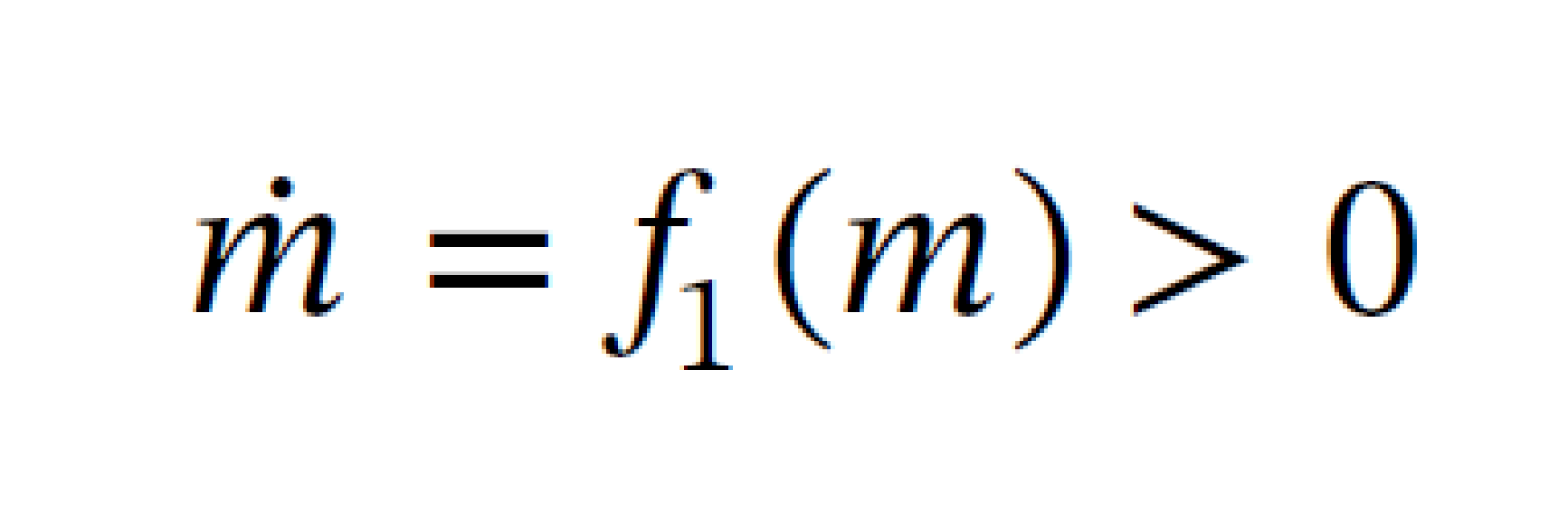 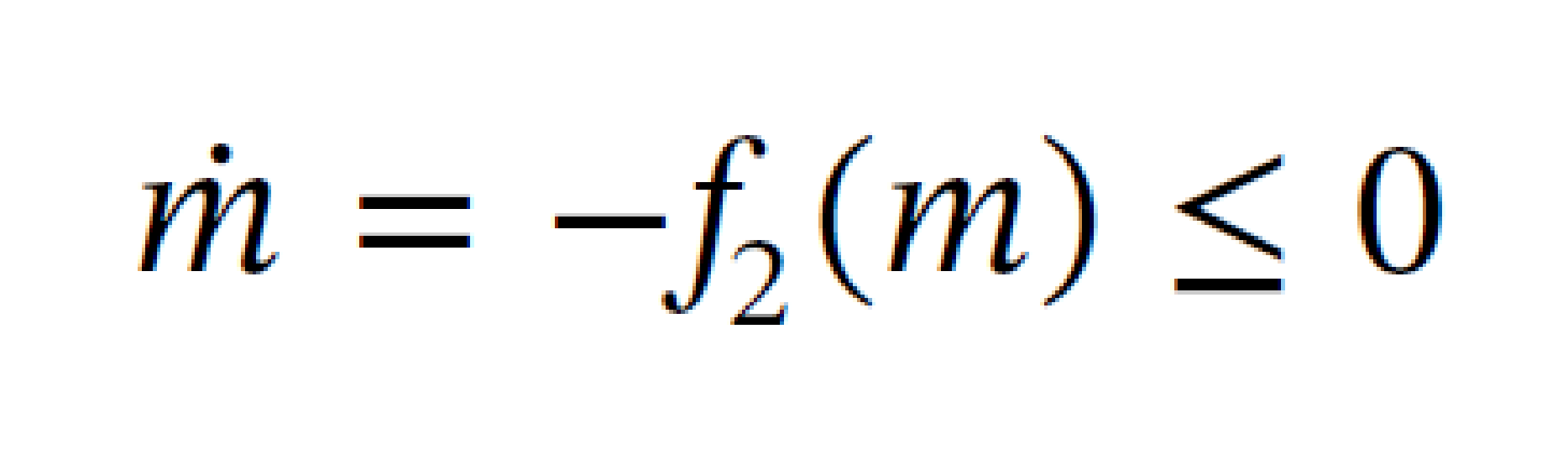 Take home message: 
Problem completely defined qualitatively!	
Fouling dynamics only depends on 1 internal dynamic
No coupling with biology
[Speaker Notes: Intrants / Ecosystèmes / Procédés / Filières / Territoires
ET le feedback des éléments de fin sur les autres 
- 3 boxes (data, modélisation, décision)
Tous les niveaux
Notion de feedback]
Filtration and backwash stages
Let assume u=1 in filtration and u=-1 in backwash, one has:







The criterion toi be maximized is the quantity of water filtered over T:
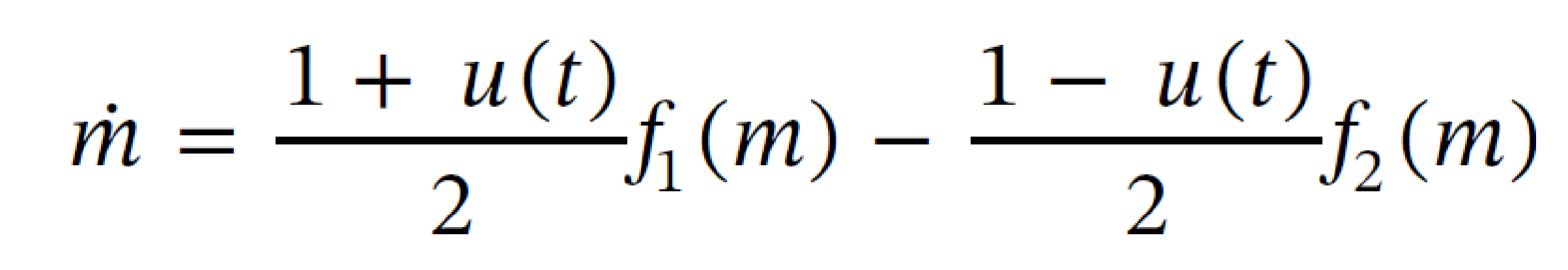 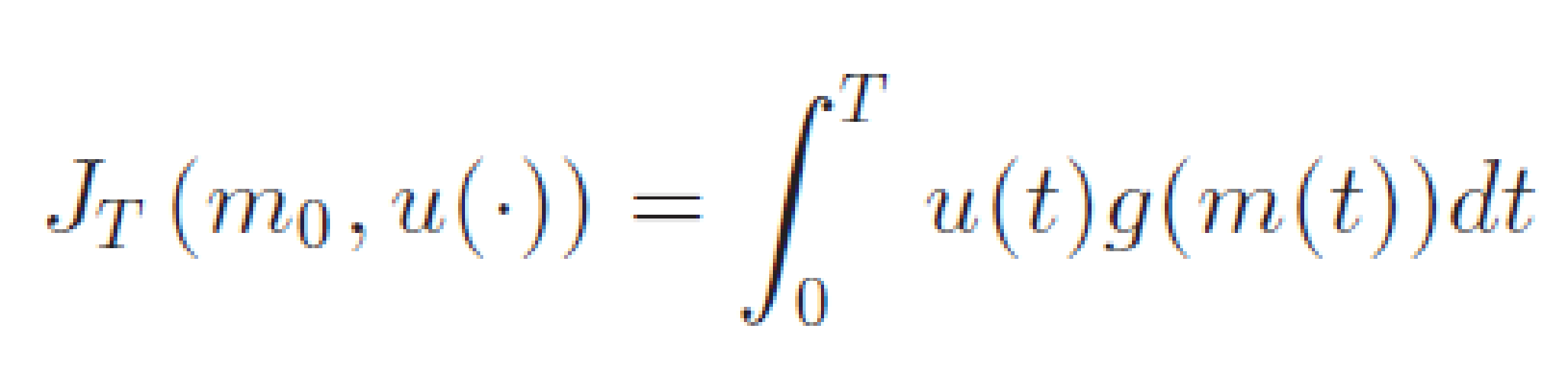 [Speaker Notes: Intrants / Ecosystèmes / Procédés / Filières / Territoires
ET le feedback des éléments de fin sur les autres 
- 3 boxes (data, modélisation, décision)
Tous les niveaux
Notion de feedback]
Filtration and backwash stages
Let assume u=1 in filtration and u=-1 in backwash, one has:







The criterion toi be maximized is the quantity of water filtered over T:
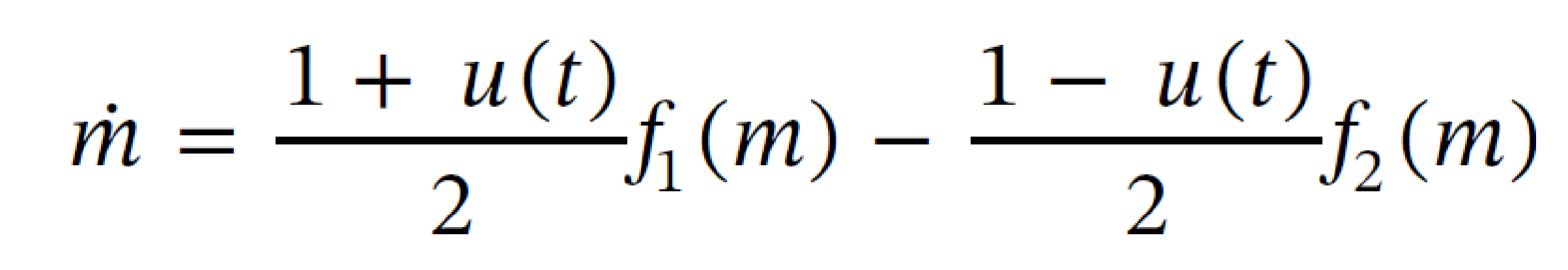 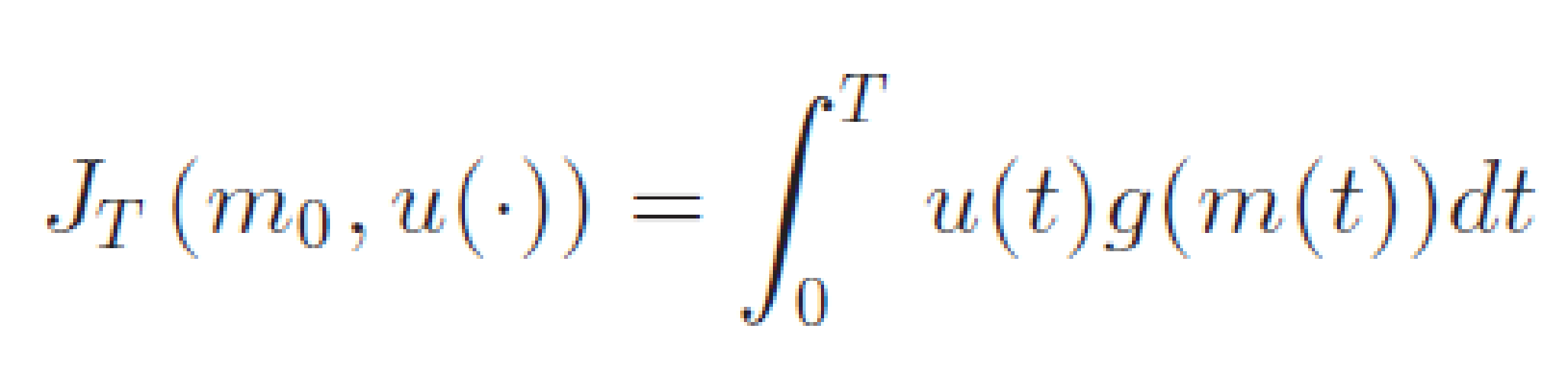 [Speaker Notes: Intrants / Ecosystèmes / Procédés / Filières / Territoires
ET le feedback des éléments de fin sur les autres 
- 3 boxes (data, modélisation, décision)
Tous les niveaux
Notion de feedback]
Filtration and backwash stages
Let re-arrange the terms of the dynamic:
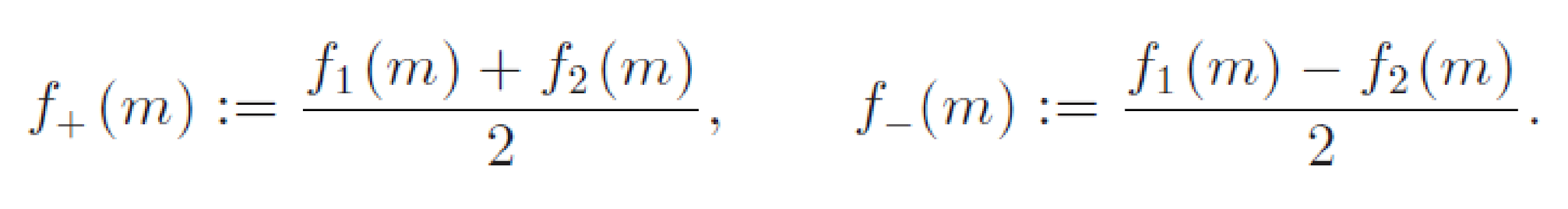 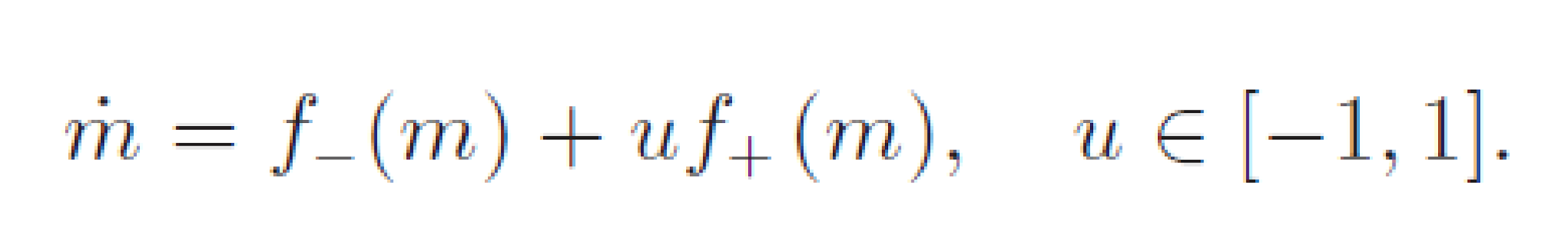 [Speaker Notes: Intrants / Ecosystèmes / Procédés / Filières / Territoires
ET le feedback des éléments de fin sur les autres 
- 3 boxes (data, modélisation, décision)
Tous les niveaux
Notion de feedback]
Filtration and backwash stages
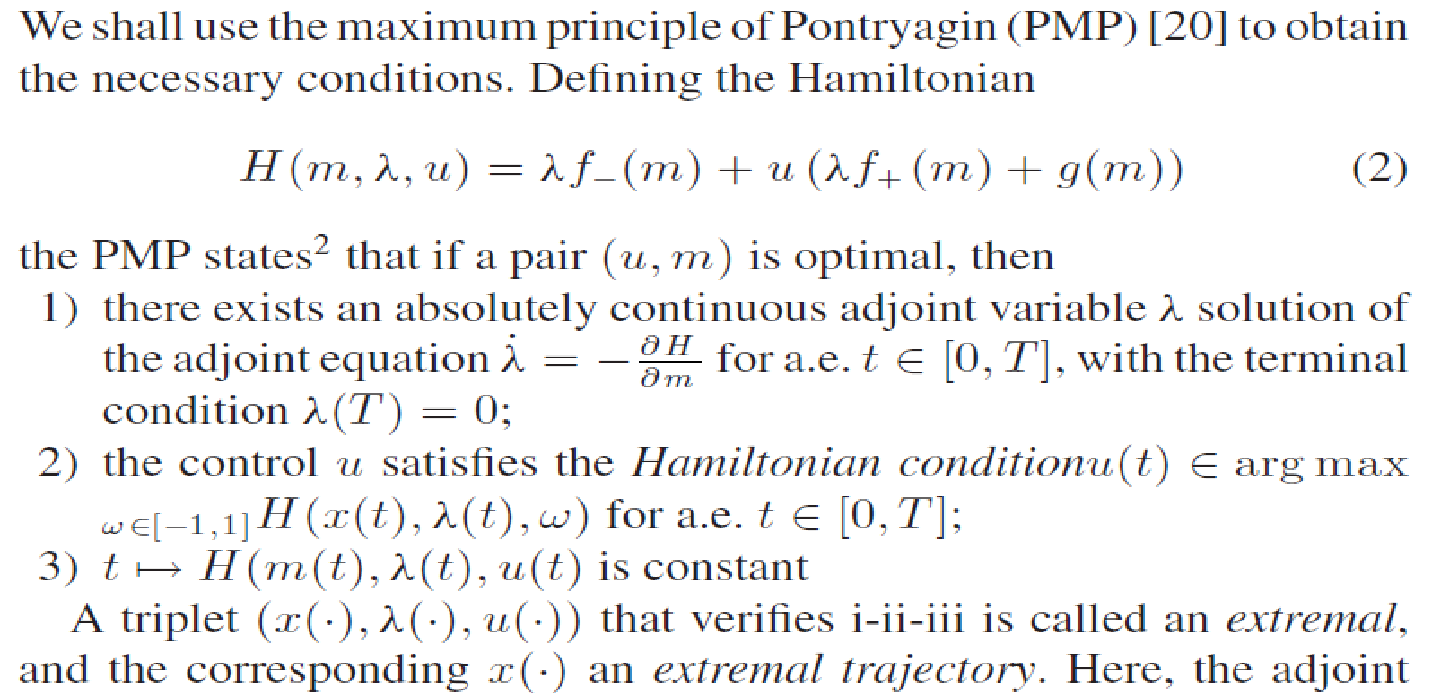 [Speaker Notes: Intrants / Ecosystèmes / Procédés / Filières / Territoires
ET le feedback des éléments de fin sur les autres 
- 3 boxes (data, modélisation, décision)
Tous les niveaux
Notion de feedback]
Filtration and backwash stages
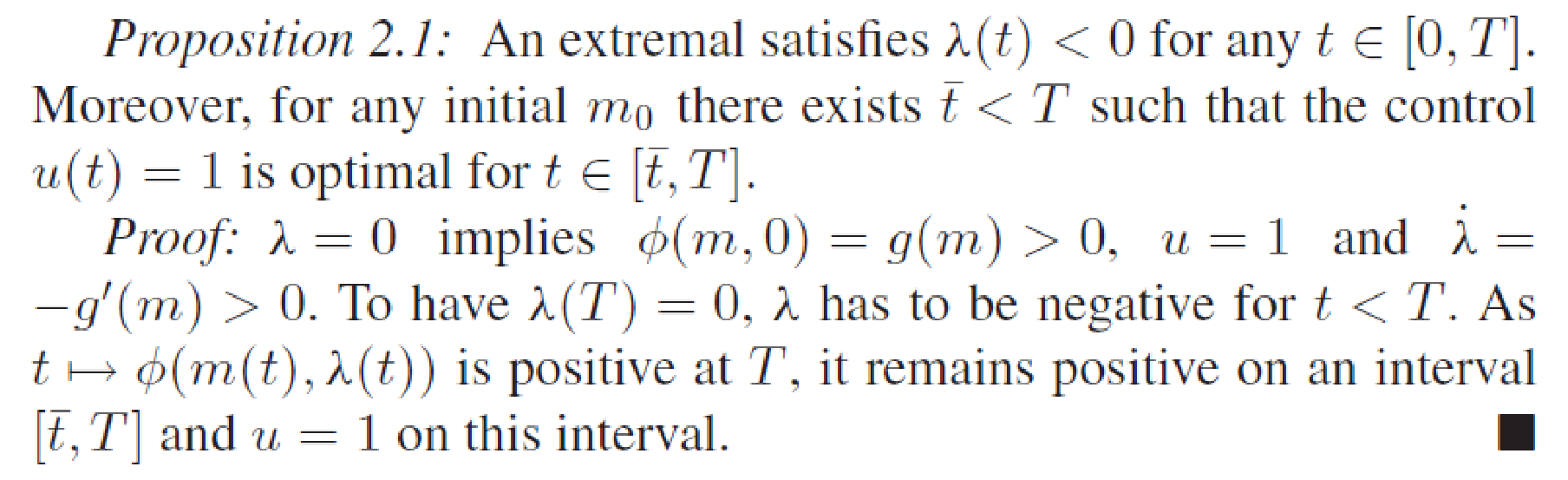 [Speaker Notes: Intrants / Ecosystèmes / Procédés / Filières / Territoires
ET le feedback des éléments de fin sur les autres 
- 3 boxes (data, modélisation, décision)
Tous les niveaux
Notion de feedback]
Filtration and backwash stages
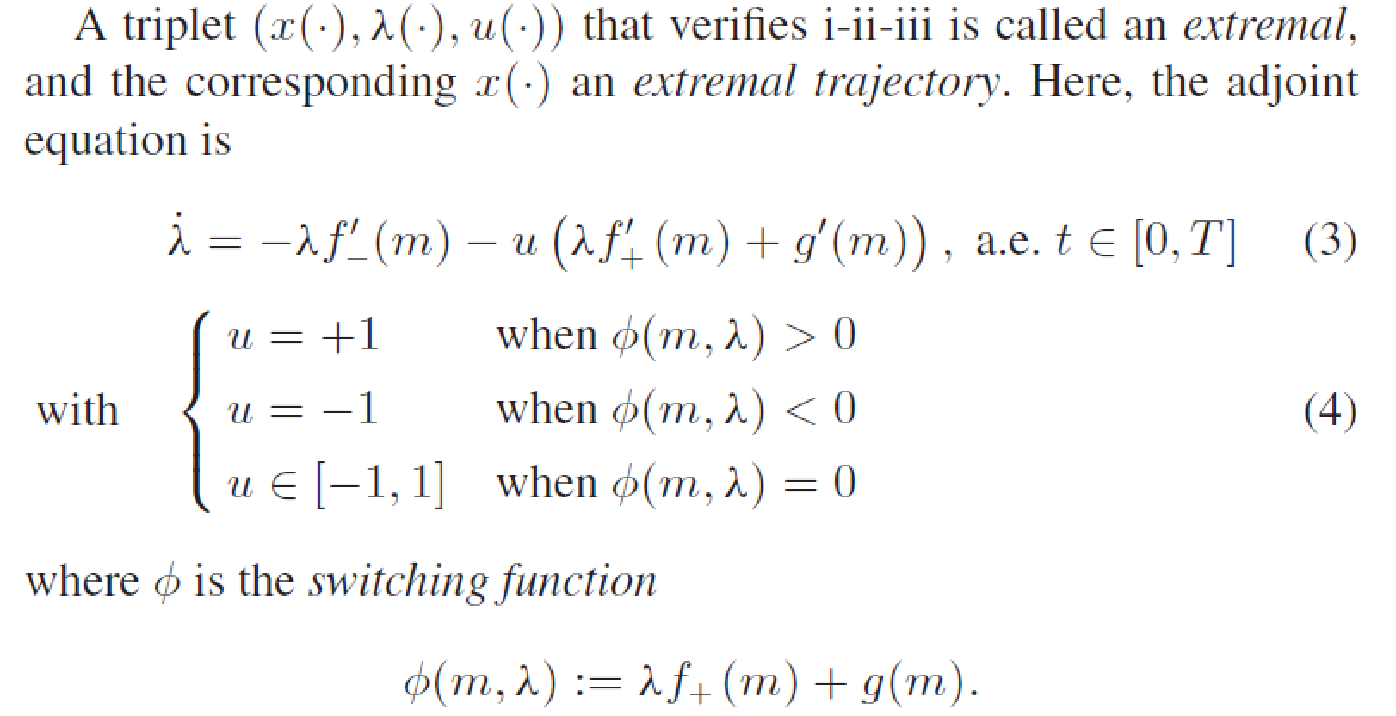 [Speaker Notes: Intrants / Ecosystèmes / Procédés / Filières / Territoires
ET le feedback des éléments de fin sur les autres 
- 3 boxes (data, modélisation, décision)
Tous les niveaux
Notion de feedback]
Filtration and backwash stages
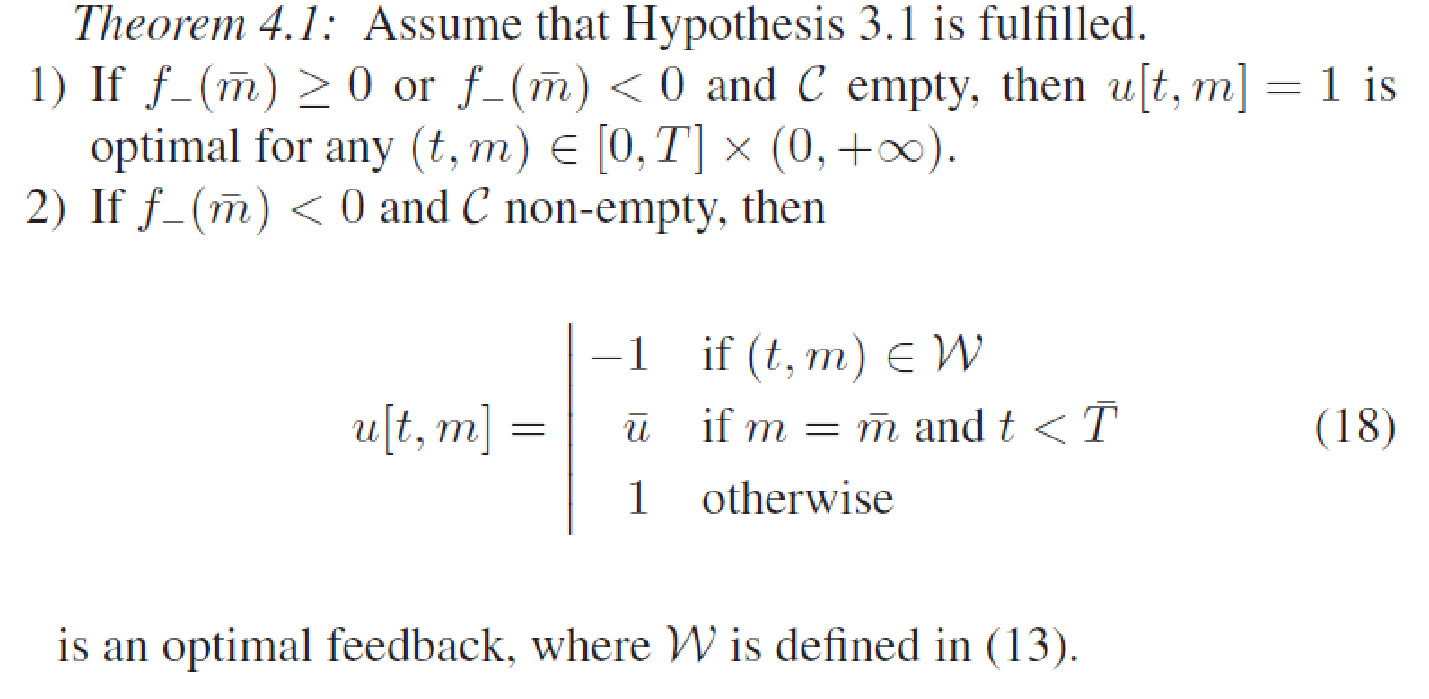 [Speaker Notes: Intrants / Ecosystèmes / Procédés / Filières / Territoires
ET le feedback des éléments de fin sur les autres 
- 3 boxes (data, modélisation, décision)
Tous les niveaux
Notion de feedback]
Filtration and backwash stages
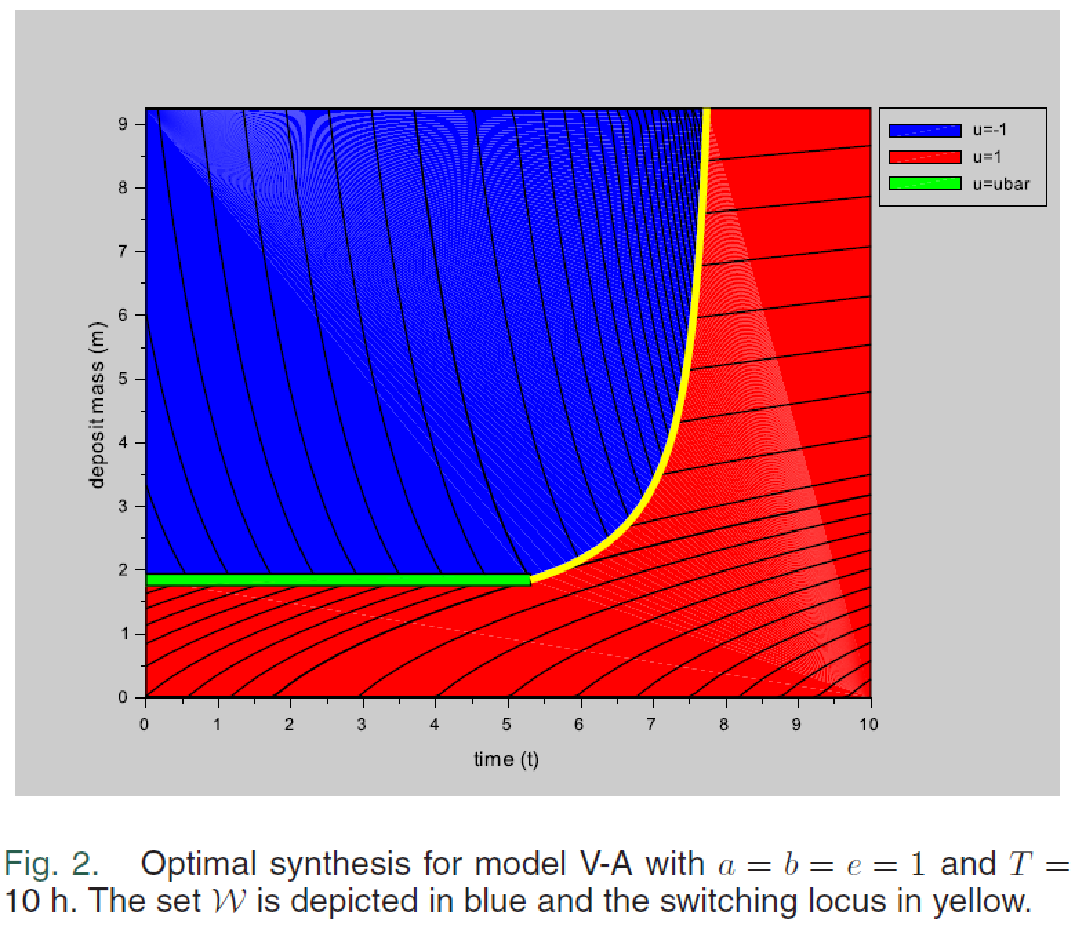 [Speaker Notes: Intrants / Ecosystèmes / Procédés / Filières / Territoires
ET le feedback des éléments de fin sur les autres 
- 3 boxes (data, modélisation, décision)
Tous les niveaux
Notion de feedback]
A generic solution whatever the considered problem
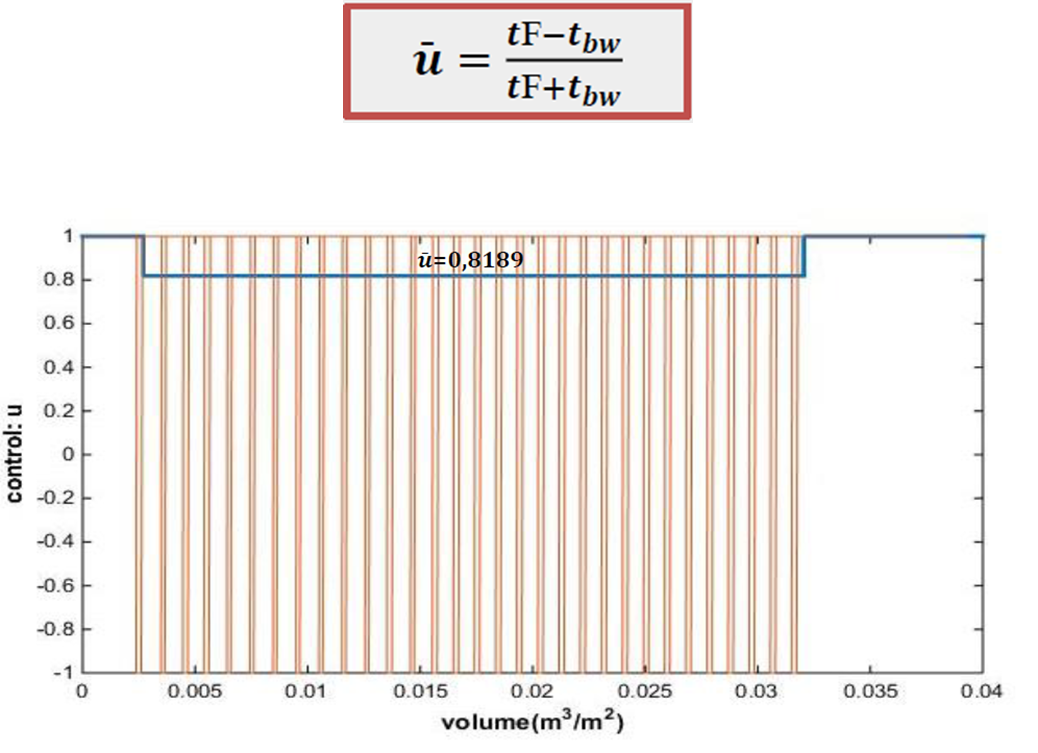 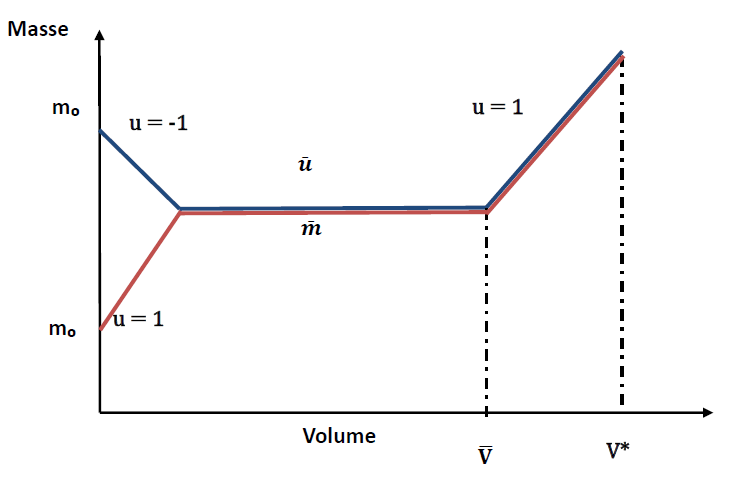 [Speaker Notes: Intrants / Ecosystèmes / Procédés / Filières / Territoires
ET le feedback des éléments de fin sur les autres 
- 3 boxes (data, modélisation, décision)
Tous les niveaux
Notion de feedback]
Application: constant flow rate and variable flux
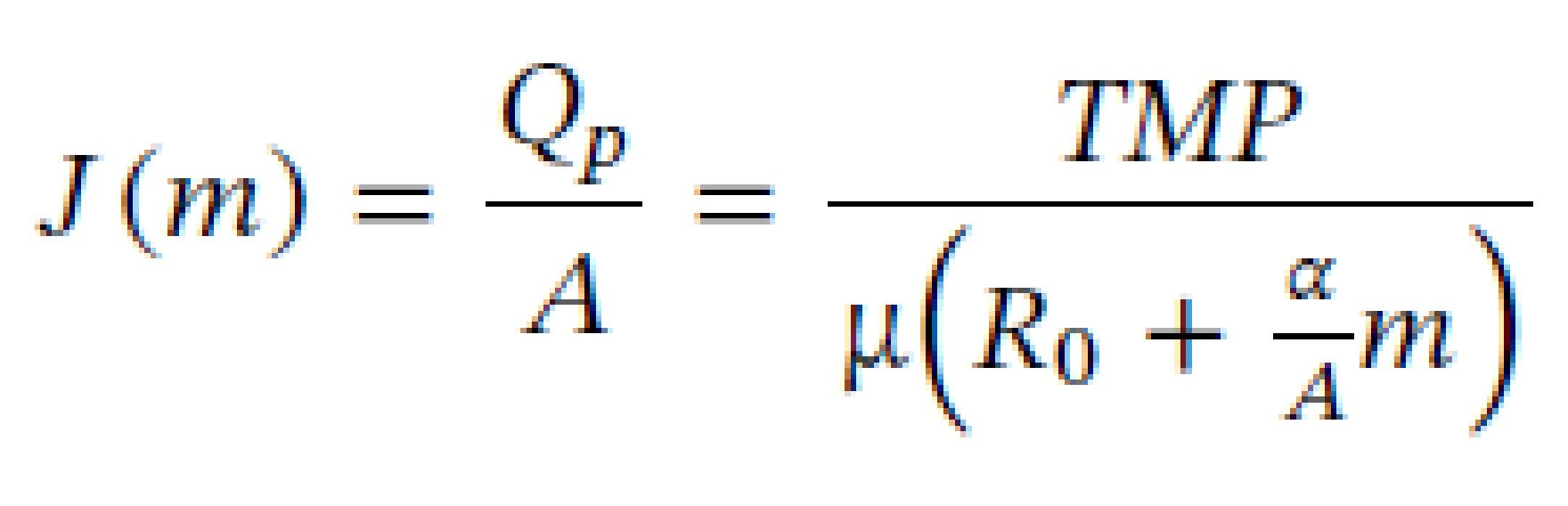 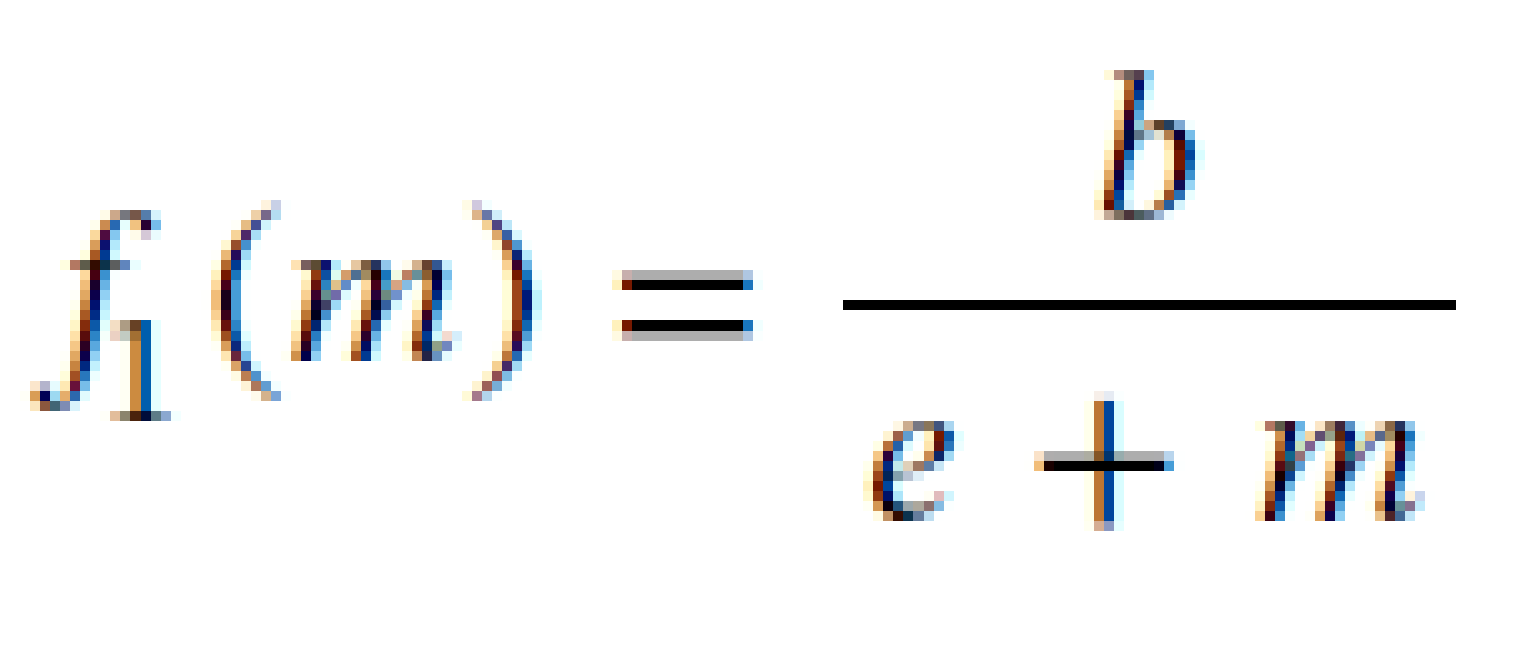 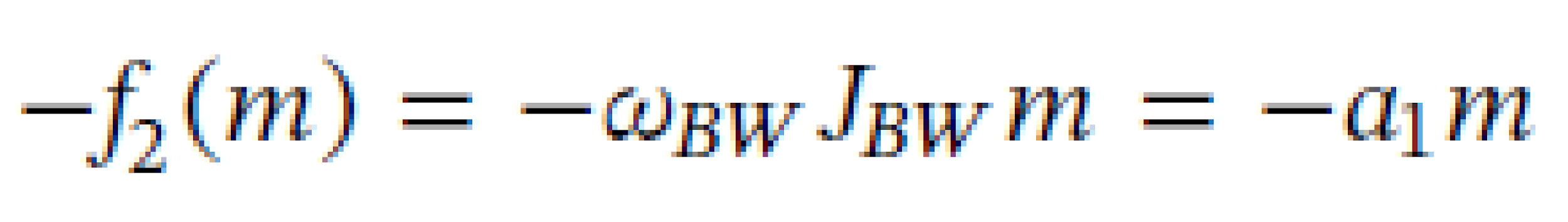 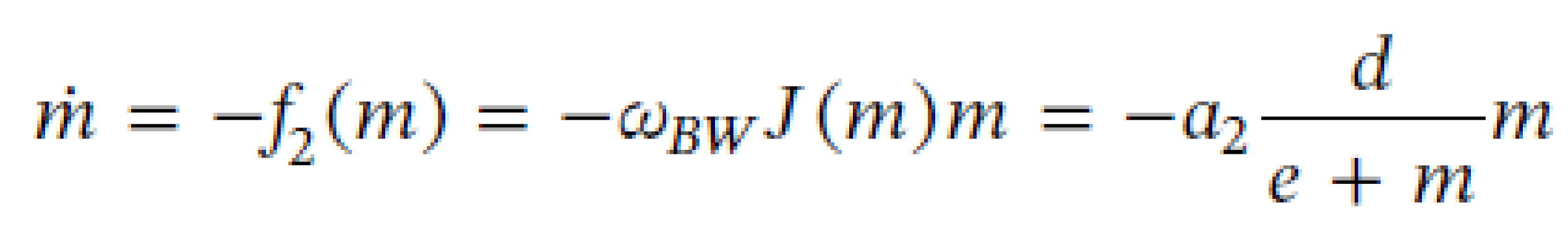 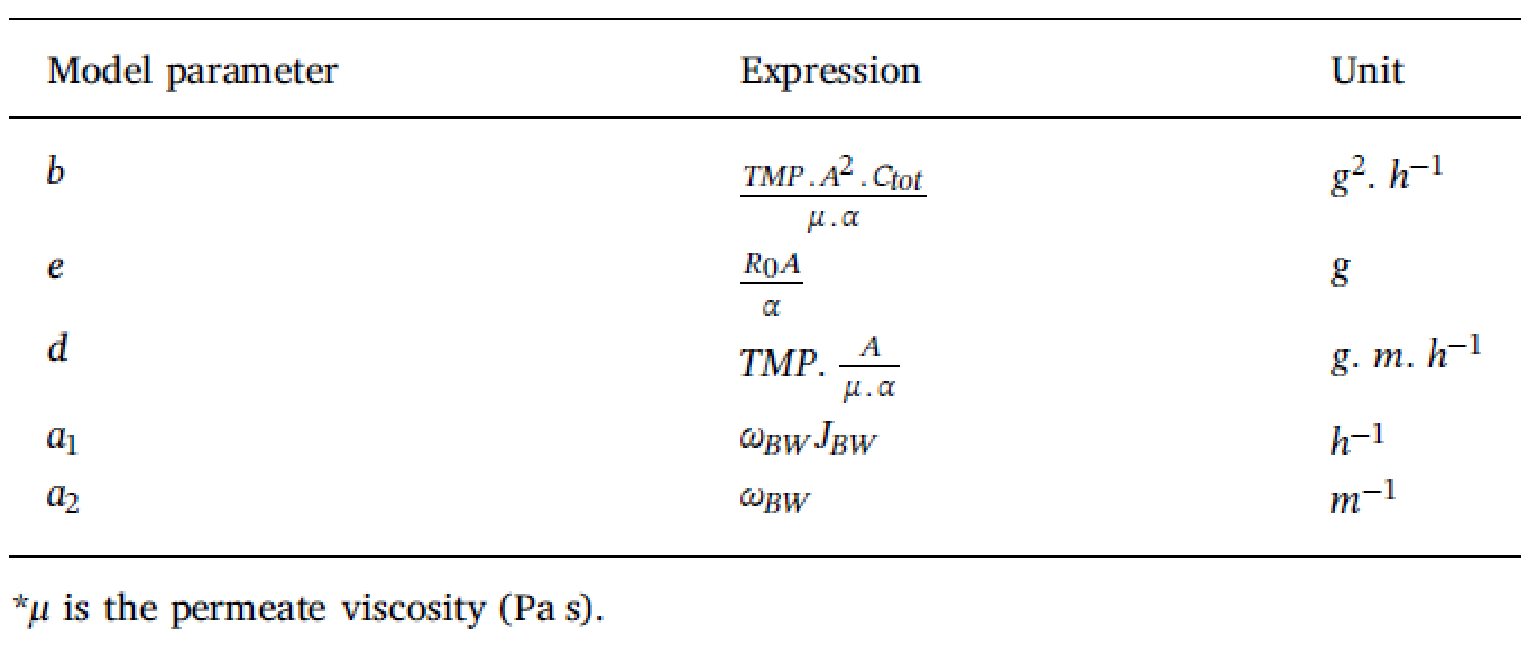 [Speaker Notes: Intrants / Ecosystèmes / Procédés / Filières / Territoires
ET le feedback des éléments de fin sur les autres 
- 3 boxes (data, modélisation, décision)
Tous les niveaux
Notion de feedback]
Application: constant flow rate and variable flux
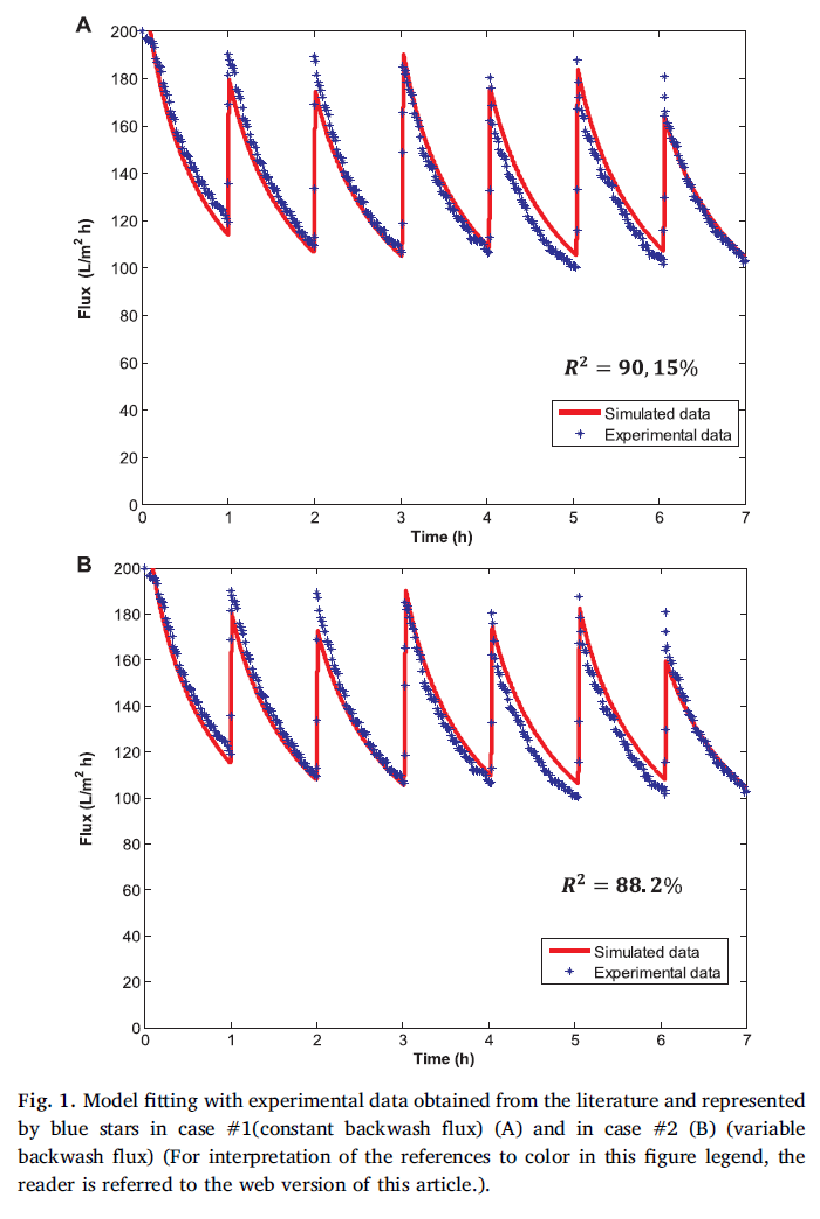 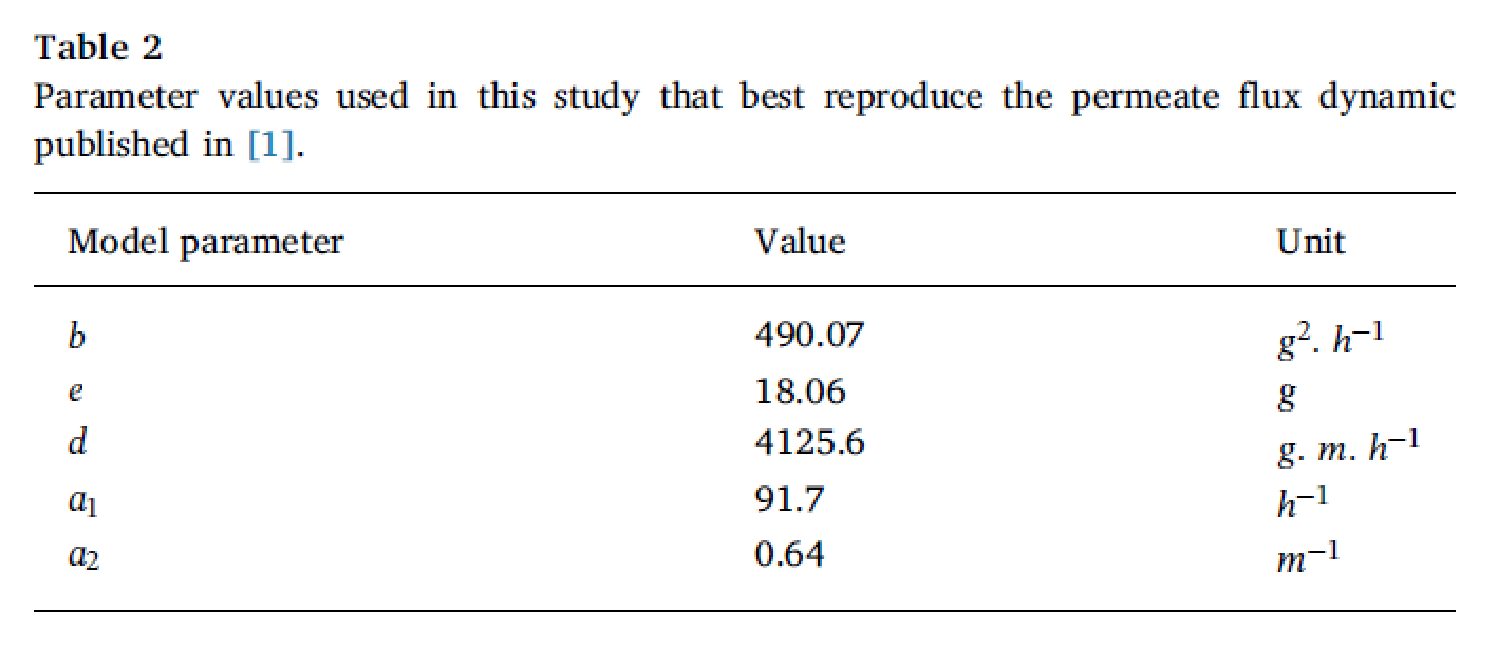 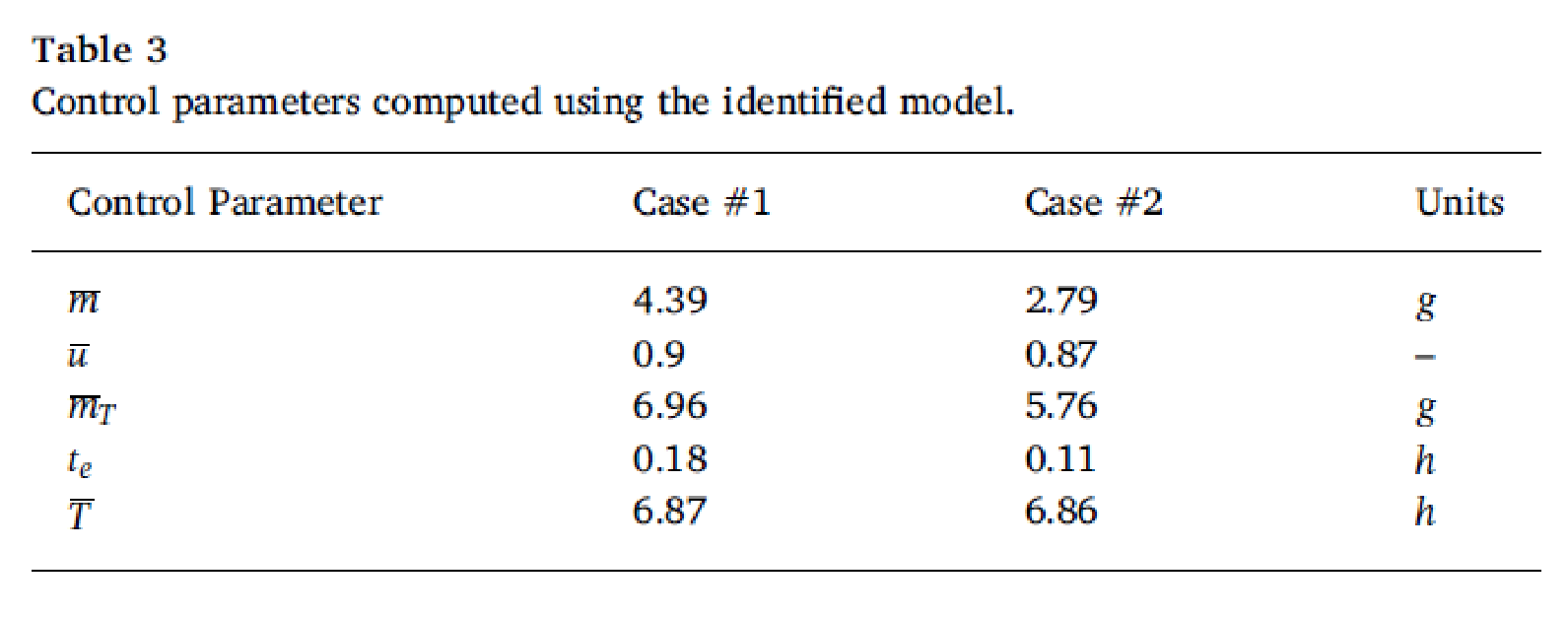 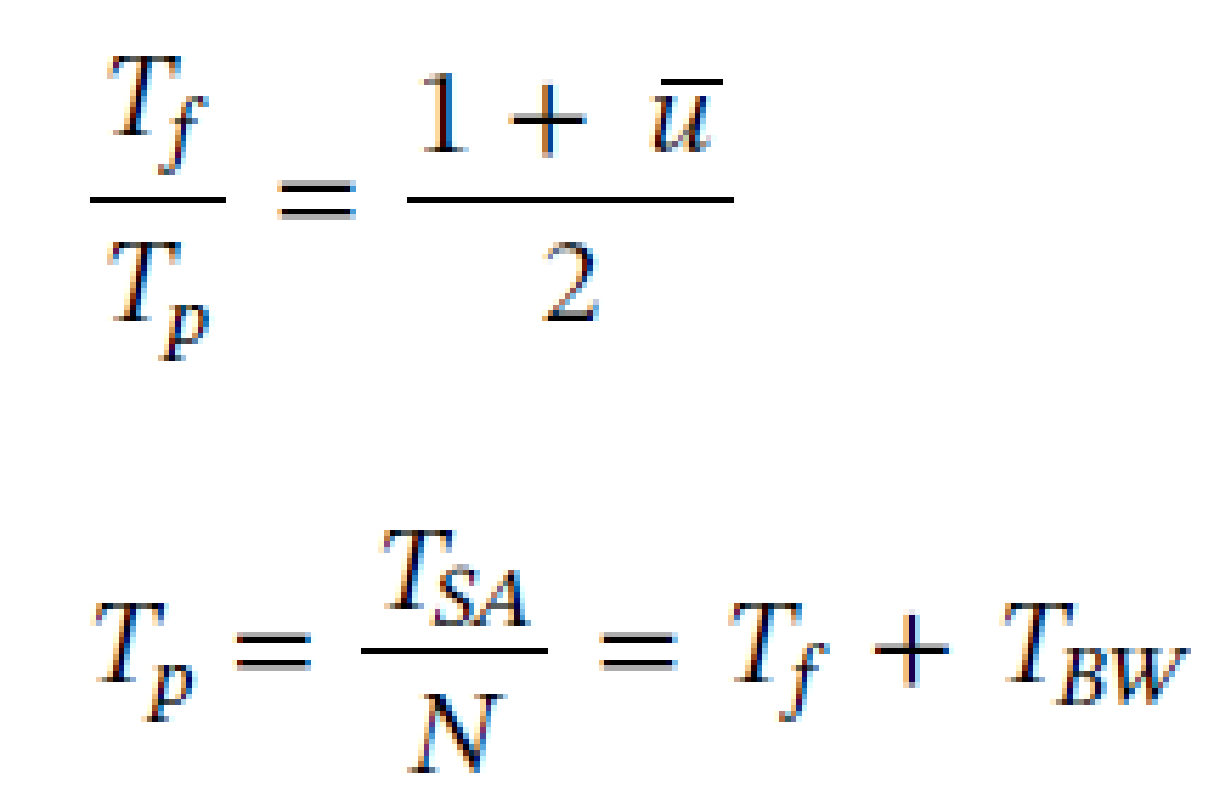 [Speaker Notes: Intrants / Ecosystèmes / Procédés / Filières / Territoires
ET le feedback des éléments de fin sur les autres 
- 3 boxes (data, modélisation, décision)
Tous les niveaux
Notion de feedback]
Advantages
The approach is generic!
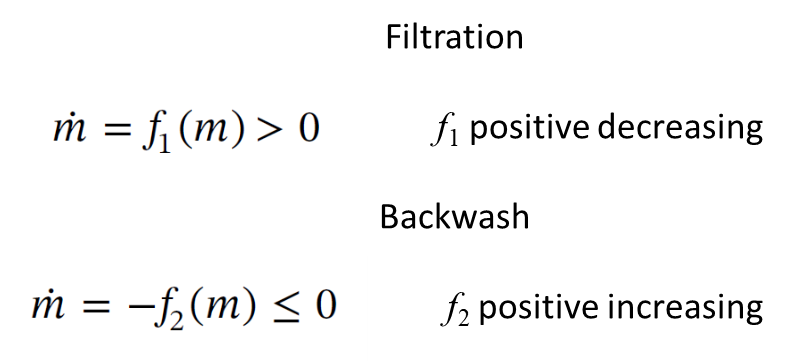 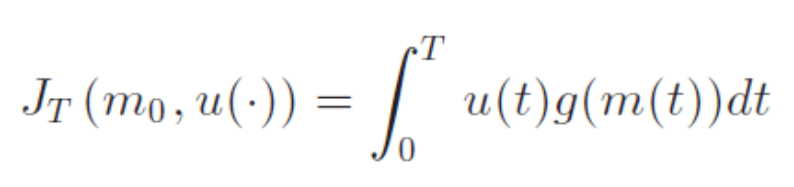 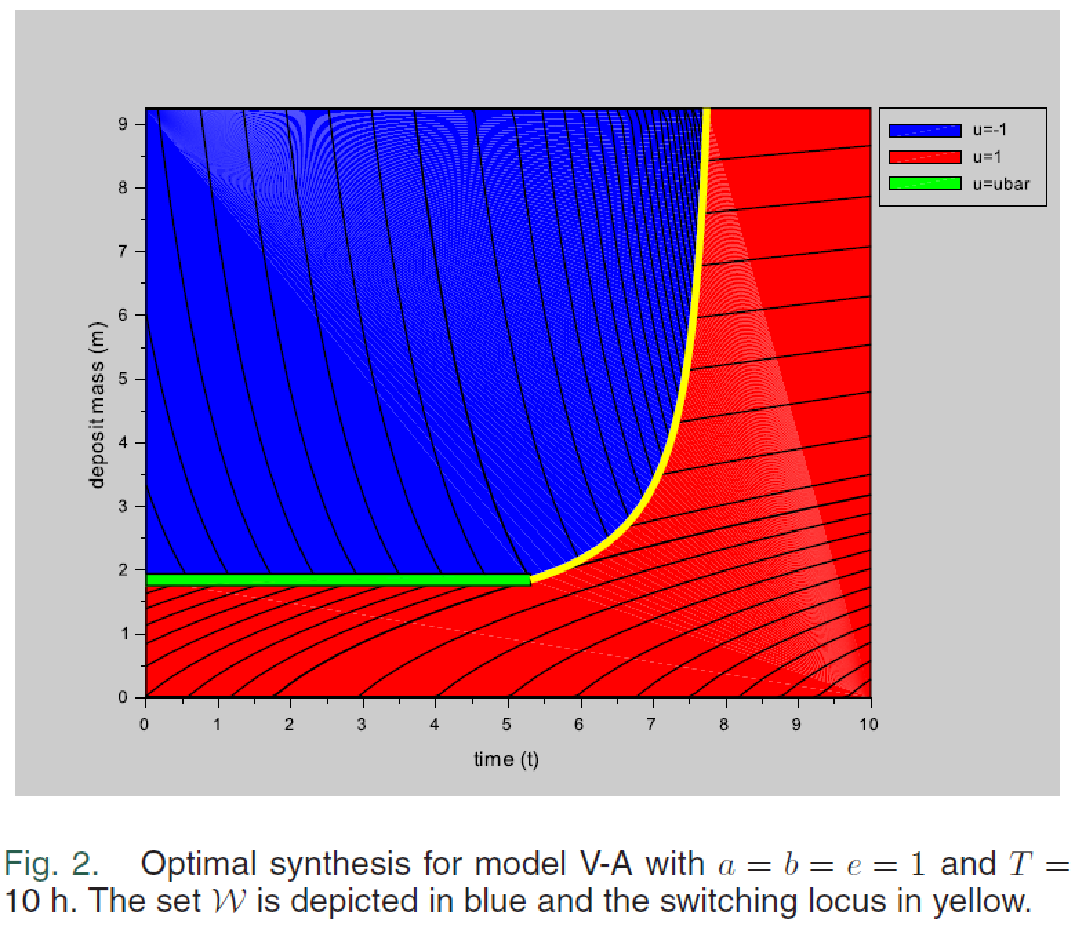 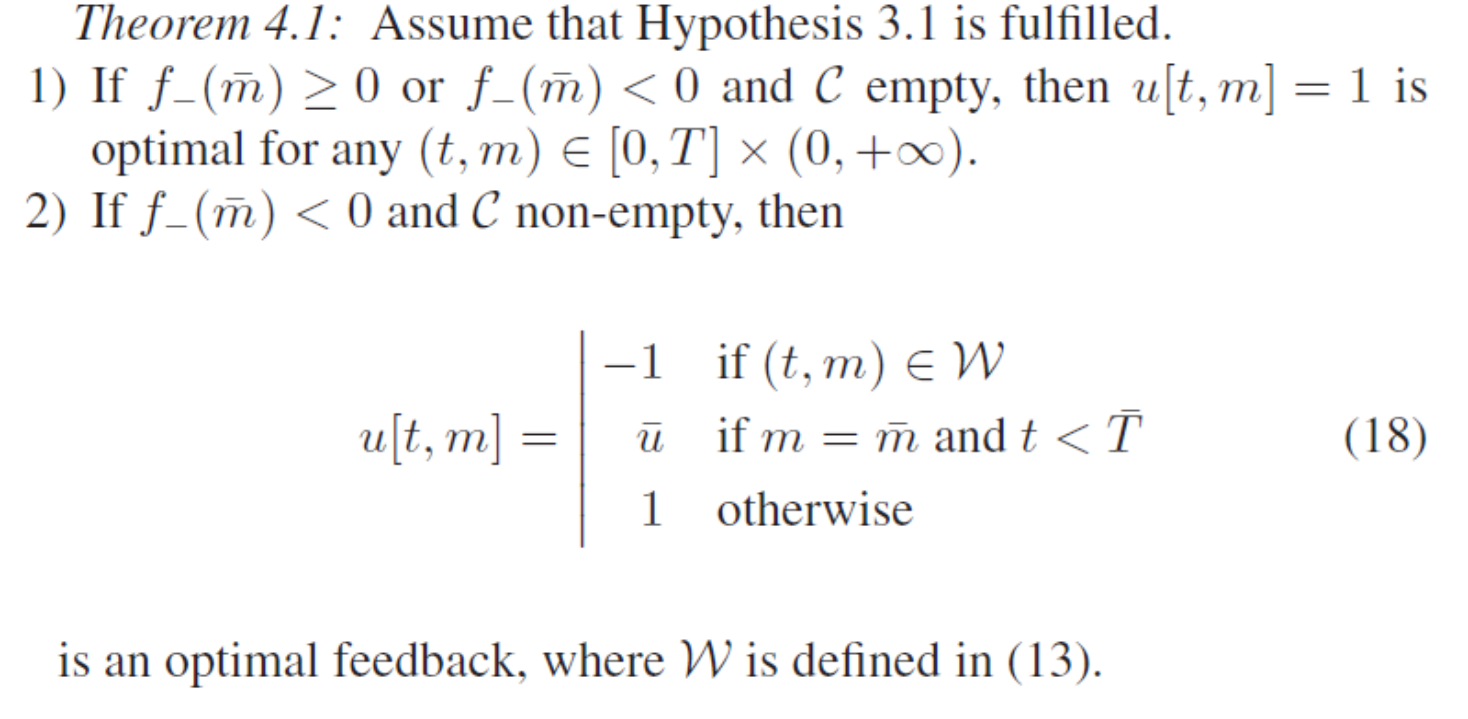 [Speaker Notes: Intrants / Ecosystèmes / Procédés / Filières / Territoires
ET le feedback des éléments de fin sur les autres 
- 3 boxes (data, modélisation, décision)
Tous les niveaux
Notion de feedback]
Minimizing fouling with variable flux
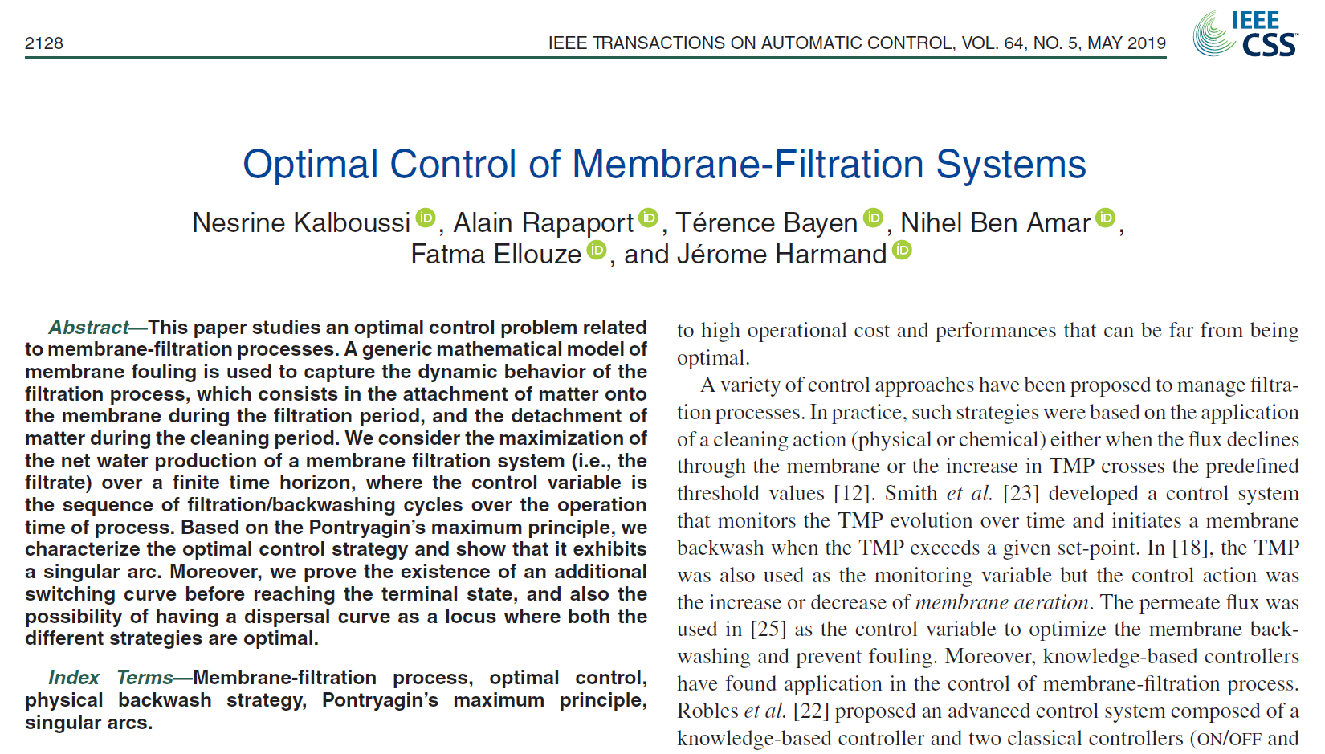 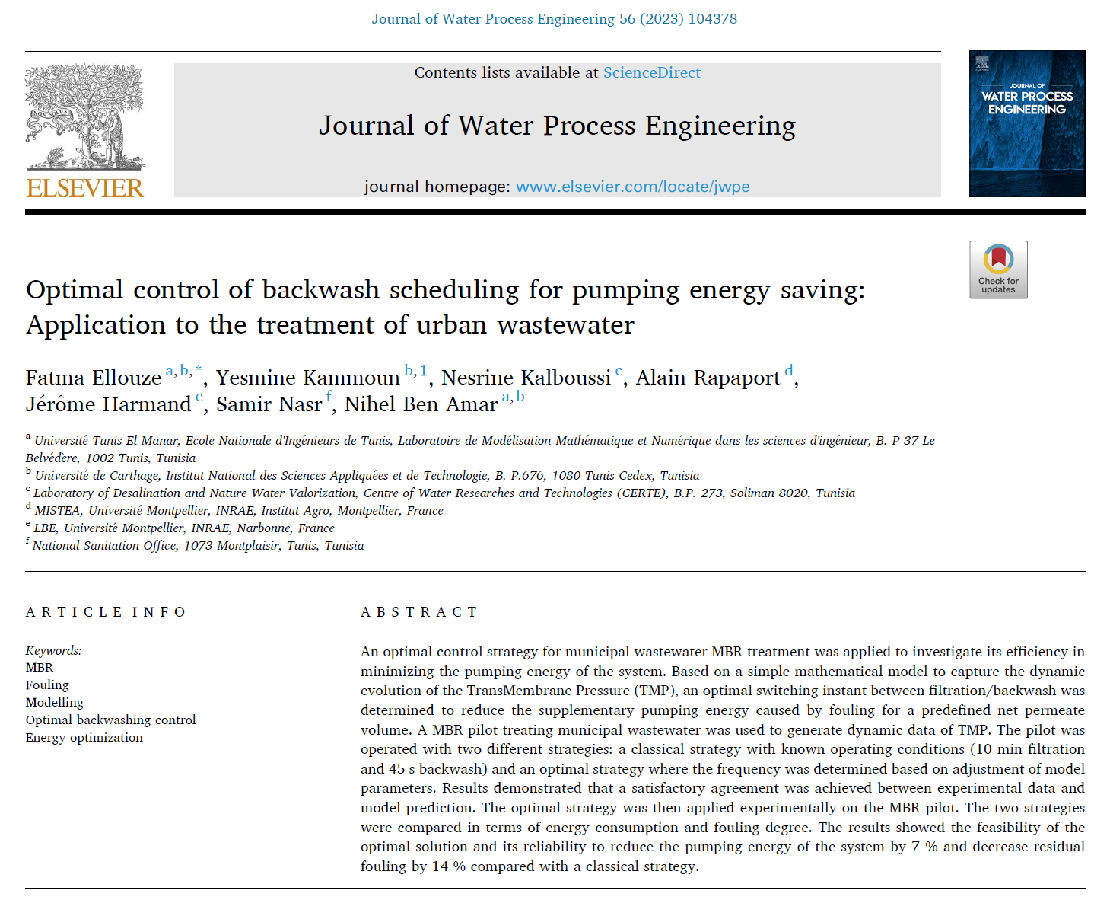 [Speaker Notes: Intrants / Ecosystèmes / Procédés / Filières / Territoires
ET le feedback des éléments de fin sur les autres 
- 3 boxes (data, modélisation, décision)
Tous les niveaux
Notion de feedback]
Minimizing energy and fouling with constant flux
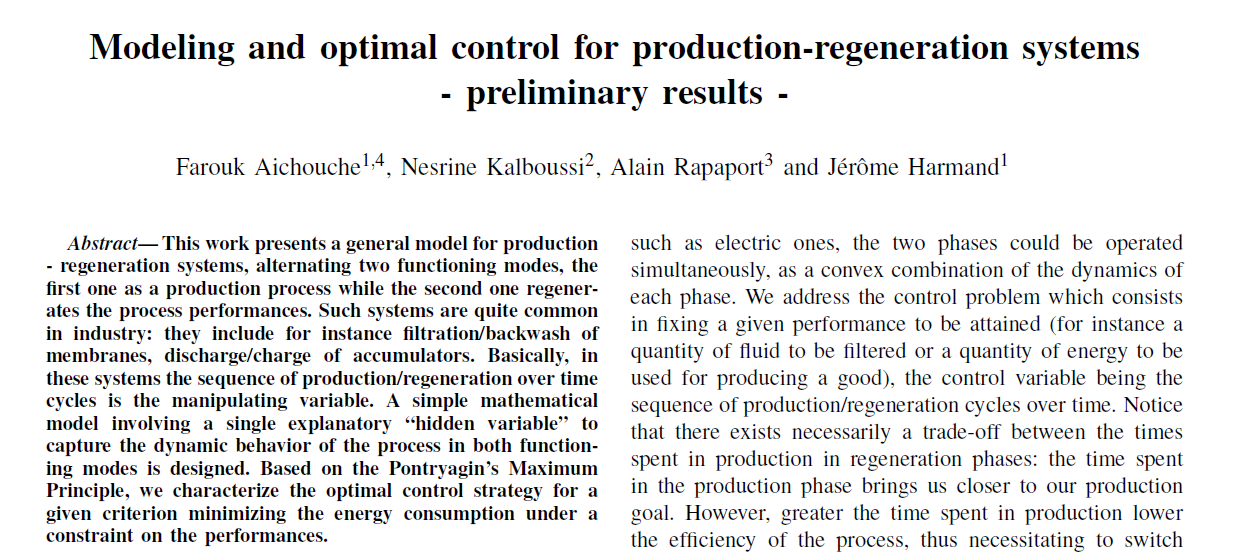 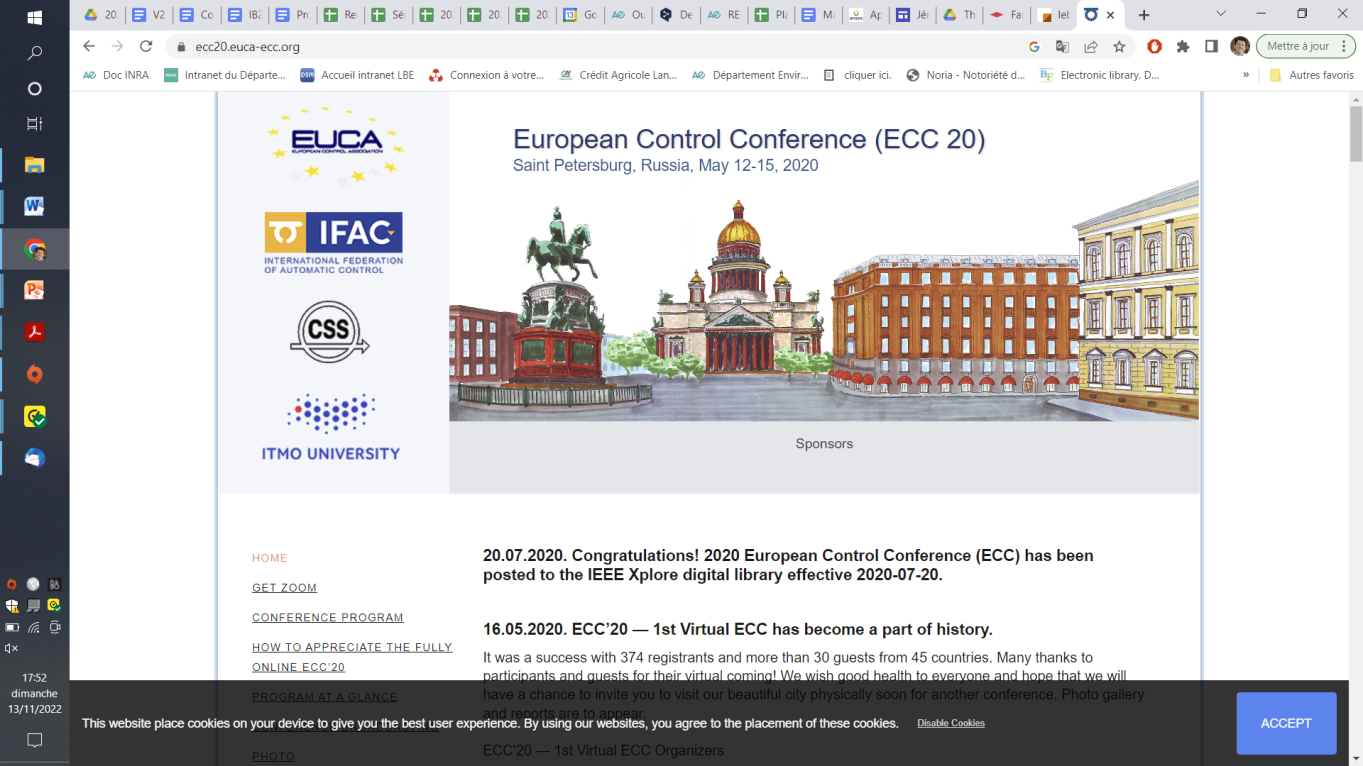 [Speaker Notes: Intrants / Ecosystèmes / Procédés / Filières / Territoires
ET le feedback des éléments de fin sur les autres 
- 3 boxes (data, modélisation, décision)
Tous les niveaux
Notion de feedback]
Experimental validation of Aichouche's optimal control of fouling dynamics (Msc of Yesmine Kammoun)
The TREASURE Network
Search for new models optimal control tools
2012
Boumediene Benyahia's PhD
-> 1st coupling of biology and fouling characteristics in AnMBRs
2022
Msc of Yesmine Kammoun
-> Experimental validation of Aichouche's control
2018
Nesrine Kalboussi's PhD
-> 1st optimal control of membrane fouling at constant TMP
2019-2022
Pau Sanchis's PhD
-> A genereric model with both TSS and SMP for low TSS effluents
2021
Farouk Aichouche's PhD
-> 1st optimal control of membrane fouling at constant flux
2014
Amine Charfi's PhD
-> Characterization of SMP and TSS roles in fouling
2022-2025
Aymen Chaaben's PhD
-> Modeling and adaptive optimal control of dynamic membrane systems
1 internal state model (to model cake formation)
No coupling with biology
2 internal states model (to model cake formation + pore blocking)
Coupling with biology
[Speaker Notes: Intrants / Ecosystèmes / Procédés / Filières / Territoires
ET le feedback des éléments de fin sur les autres 
- 3 boxes (data, modélisation, décision)
Tous les niveaux
Notion de feedback]
Experimental validation of the Aichouche's optimal strategy
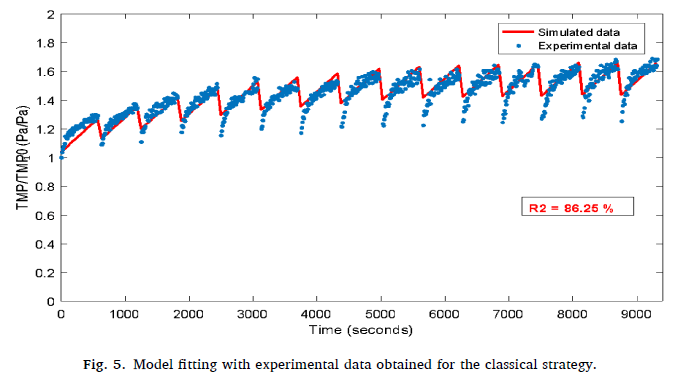 [Speaker Notes: Intrants / Ecosystèmes / Procédés / Filières / Territoires
ET le feedback des éléments de fin sur les autres 
- 3 boxes (data, modélisation, décision)
Tous les niveaux
Notion de feedback]
Experimental validation of the Aichouche's optimal strategy
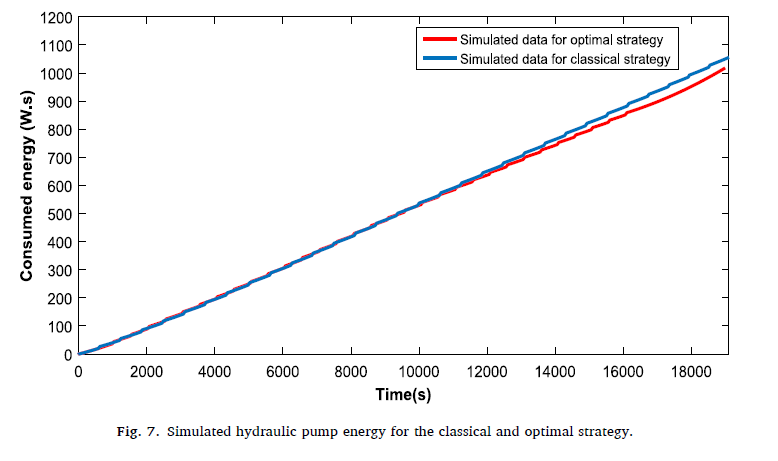 In practice, the pumping energy was decreased by 7% and the residual fouling by 14%
[Speaker Notes: Intrants / Ecosystèmes / Procédés / Filières / Territoires
ET le feedback des éléments de fin sur les autres 
- 3 boxes (data, modélisation, décision)
Tous les niveaux
Notion de feedback]
Experimental validation of the Aichouche's optimal strategy
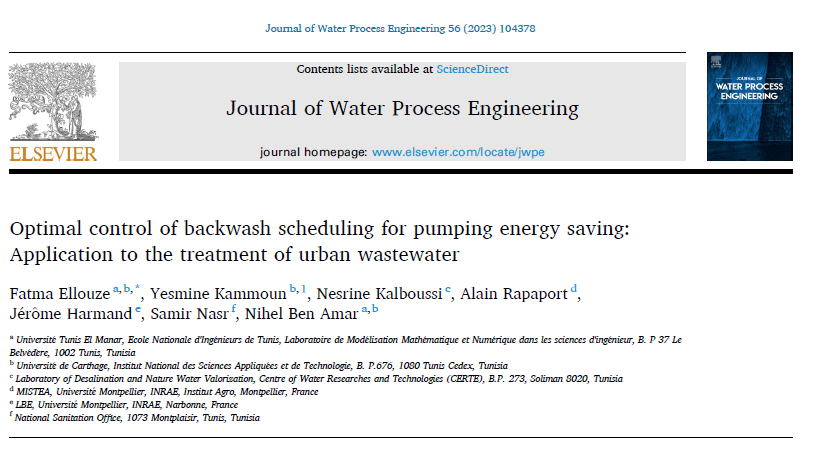 [Speaker Notes: Intrants / Ecosystèmes / Procédés / Filières / Territoires
ET le feedback des éléments de fin sur les autres 
- 3 boxes (data, modélisation, décision)
Tous les niveaux
Notion de feedback]
But there are two problems…
Wherever we implement the membrane system, the controls were developped for constant input characteristics…

Said otherwise, the ratio of filtration over backwash phase lengths is constant over time...whatever inputs are!
Input characteristics
(fluxes, concentrations)
Membrane
TMP, Energy requirements, volume of treated water
Bioreactor
Controls = phase lengths
[Speaker Notes: Intrants / Ecosystèmes / Procédés / Filières / Territoires
ET le feedback des éléments de fin sur les autres 
- 3 boxes (data, modélisation, décision)
Tous les niveaux
Notion de feedback]
How applying the control in closed-loop?
Yet, fouling dynamics is fundamentally time-varying:
if the membrane module is coupled to a biological module;
if the input characteristics vary over time.
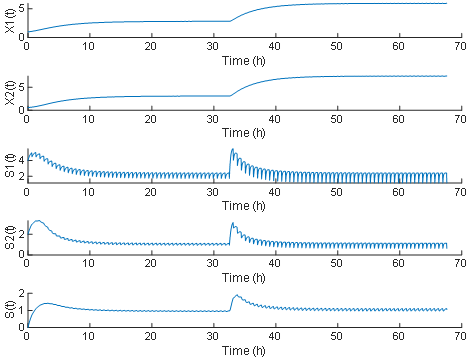 [Speaker Notes: Intrants / Ecosystèmes / Procédés / Filières / Territoires
ET le feedback des éléments de fin sur les autres 
- 3 boxes (data, modélisation, décision)
Tous les niveaux
Notion de feedback]
How applying the control in closed-loop?
If the membrane is coupled to a biological modeule or if inputs vary over time, the control model - and thus the control parameters – must be updated over time!


One way to do that is to use an adaptive (optimal) control approach!
[Speaker Notes: Intrants / Ecosystèmes / Procédés / Filières / Territoires
ET le feedback des éléments de fin sur les autres 
- 3 boxes (data, modélisation, décision)
Tous les niveaux
Notion de feedback]
A closed loop optimal control approach for taking into account varying/unknown inputs (Msc of Aymen Chaaben, ENIT-LAMSIN, Tunisia)
The TREASURE Network
Search for new models optimal control tools
2012
Boumediene Benyahia's PhD
-> 1st coupling of biology and fouling characteristics in AnMBRs
2022
Msc of Yesmine Kammoun
-> Experimental validation of Aichouche's control
2018
Nesrine Kalboussi's PhD
-> 1st optimal control of membrane fouling at constant TMP
2019-2022
Pau Sanchis's PhD
-> A genereric model with both TSS and SMP for low TSS effluents
2021
Farouk Aichouche's PhD
-> 1st optimal control of membrane fouling at constant flux
2014
Amine Charfi's PhD
-> Characterization of SMP and TSS roles in fouling
2022-2025
Aymen Chaaben's PhD
-> Modeling and adaptive optimal control of dynamic membrane systems
1 internal state model (to model cake formation)
No coupling with biology
2 internal states model (to model cake formation + pore blocking)
Coupling with biology
[Speaker Notes: Intrants / Ecosystèmes / Procédés / Filières / Territoires
ET le feedback des éléments de fin sur les autres 
- 3 boxes (data, modélisation, décision)
Tous les niveaux
Notion de feedback]
How applying the control in closed-loop? (Msc of Aymen Chaaben)
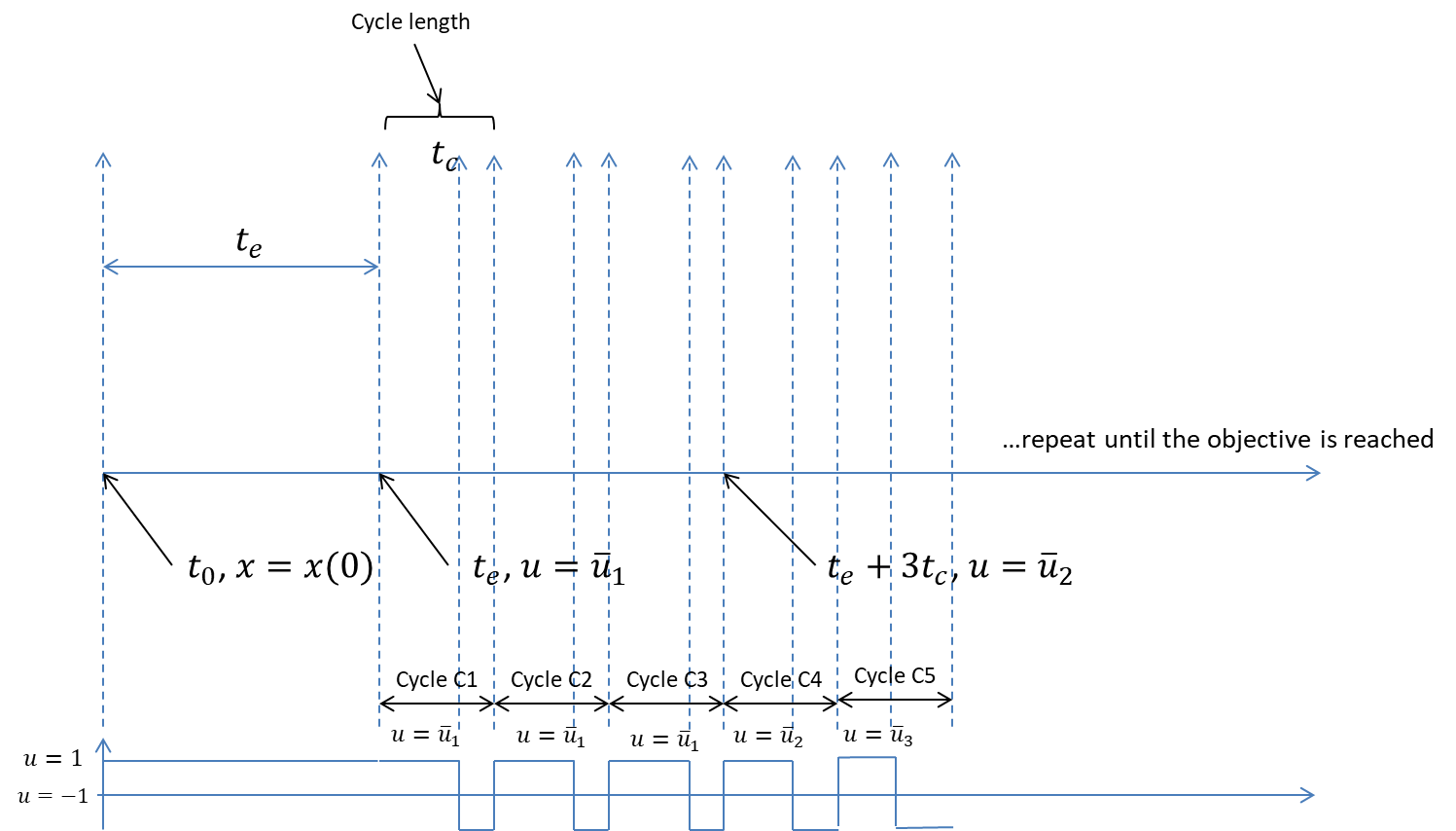 [Speaker Notes: Intrants / Ecosystèmes / Procédés / Filières / Territoires
ET le feedback des éléments de fin sur les autres 
- 3 boxes (data, modélisation, décision)
Tous les niveaux
Notion de feedback]
How applying the control in closed-loop? (Msc of Aymen Chaaben)
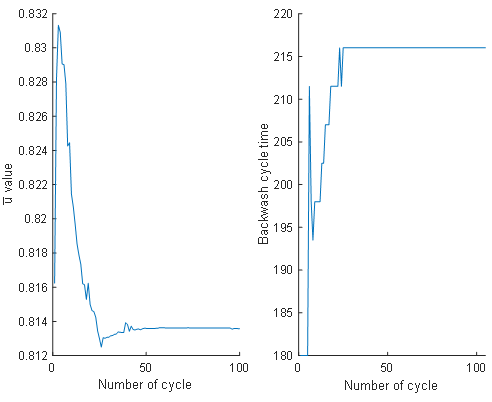 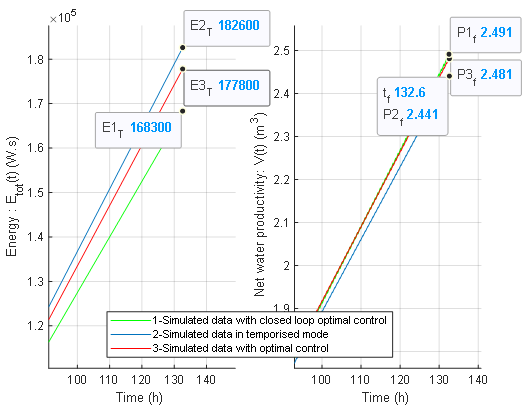 [Speaker Notes: Intrants / Ecosystèmes / Procédés / Filières / Territoires
ET le feedback des éléments de fin sur les autres 
- 3 boxes (data, modélisation, décision)
Tous les niveaux
Notion de feedback]
How applying the control in closed-loop? (Msc of Aymen Chaaben)
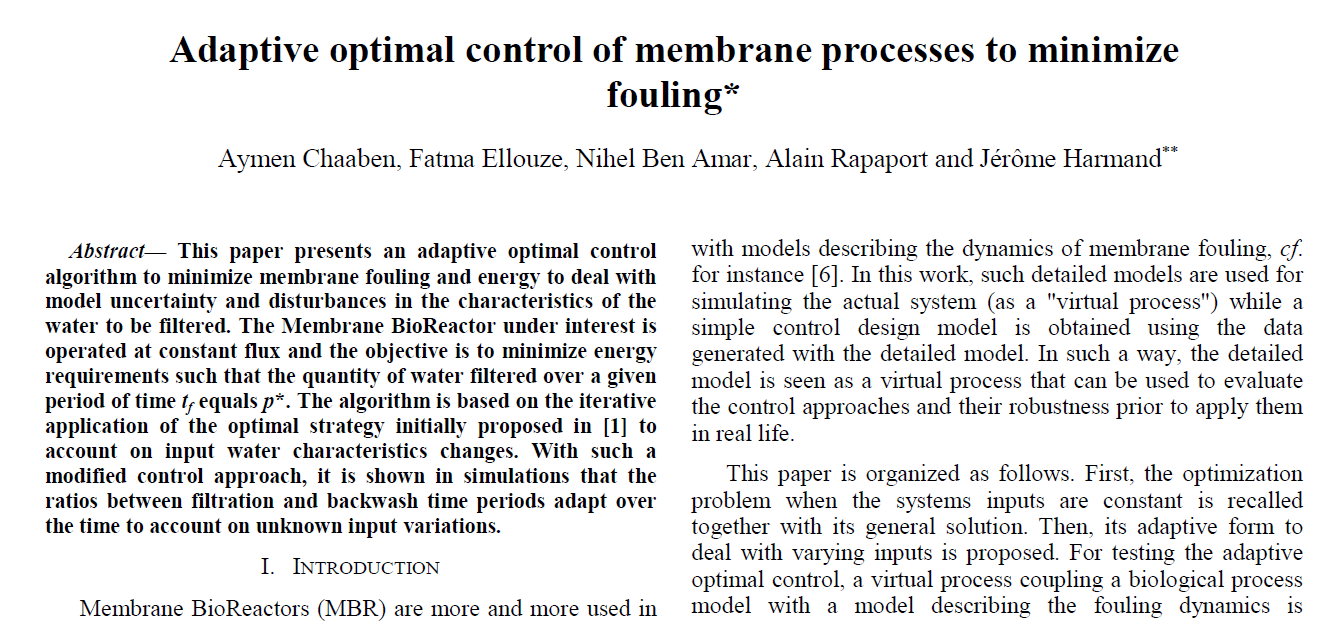 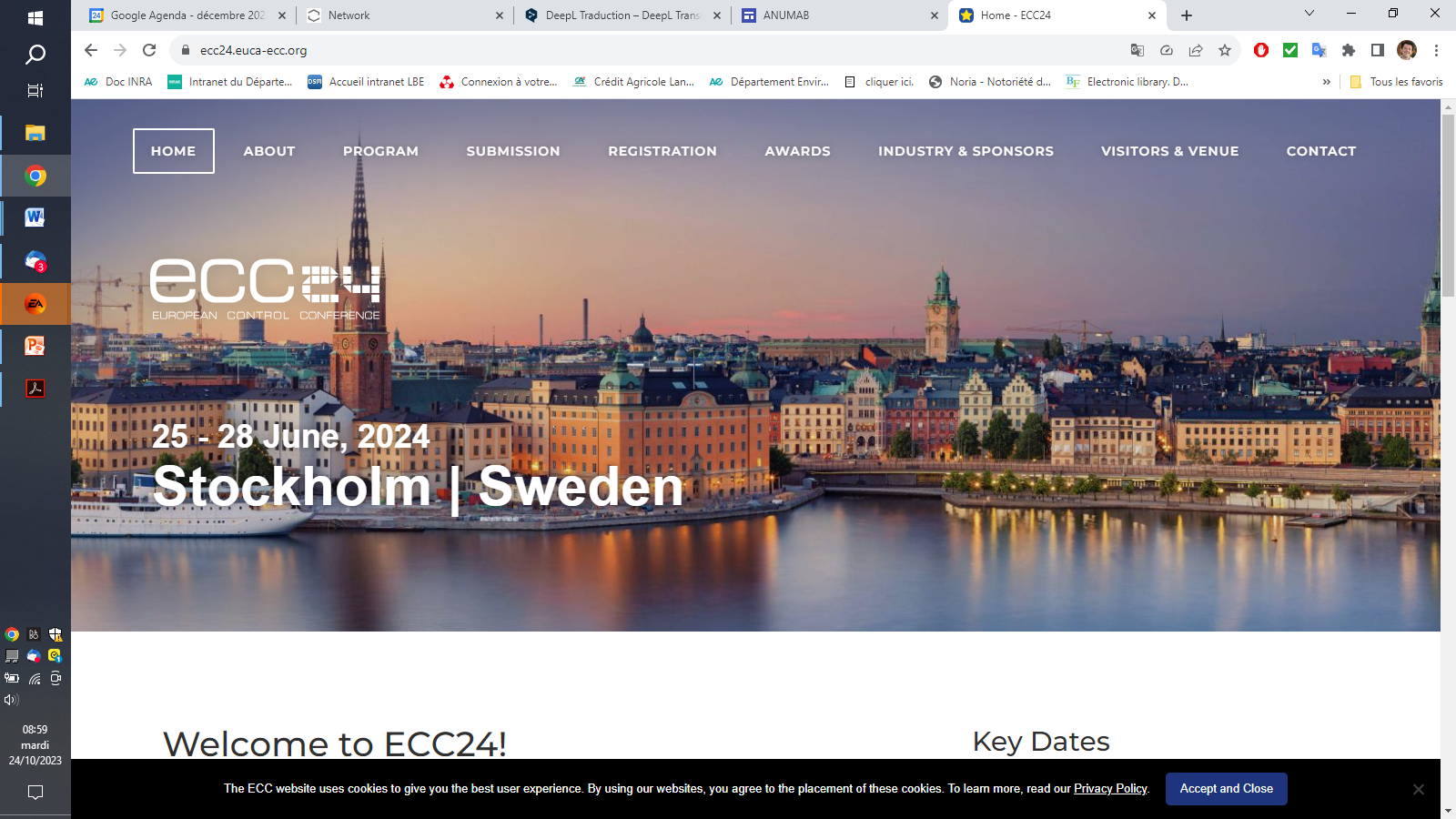 [Speaker Notes: Intrants / Ecosystèmes / Procédés / Filières / Territoires
ET le feedback des éléments de fin sur les autres 
- 3 boxes (data, modélisation, décision)
Tous les niveaux
Notion de feedback]
Next?
All presented studies were done with a simple fouling model only taking into account cake formation

How taking into account other types of fouling?
[Speaker Notes: Intrants / Ecosystèmes / Procédés / Filières / Territoires
ET le feedback des éléments de fin sur les autres 
- 3 boxes (data, modélisation, décision)
Tous les niveaux
Notion de feedback]
A fouling model with 2 internal dynamics (PhD of Pau Sanchis, Univ. Valencia, Spain)
The TREASURE Network
Search for new models optimal control tools
2012
Boumediene Benyahia's PhD
-> 1st coupling of biology and fouling characteristics in AnMBRs
2022
Msc of Yesmine Kammoun
-> Experimental validation of Aichouche's control
2018
Nesrine Kalboussi's PhD
-> 1st optimal control of membrane fouling at constant TMP
2019-2022
Pau Sanchis's PhD
-> A genereric model with both TSS and SMP for low TSS effluents
2021
Farouk Aichouche's PhD
-> 1st optimal control of membrane fouling at constant flux
2014
Amine Charfi's PhD
-> Characterization of SMP and TSS roles in fouling
2022-2025
Aymen Chaaben's PhD
-> Modeling and adaptive optimal control of dynamic membrane systems
1 internal state model (to model cake formation)
No coupling with biology
2 internal states model (to model cake formation + pore blocking)
Coupling with biology
[Speaker Notes: Intrants / Ecosystèmes / Procédés / Filières / Territoires
ET le feedback des éléments de fin sur les autres 
- 3 boxes (data, modélisation, décision)
Tous les niveaux
Notion de feedback]
Filtration and backwash stages with two internal dynamics (PhD of Pau Sanchis, Univ. Valencia, Spain)
Filtration
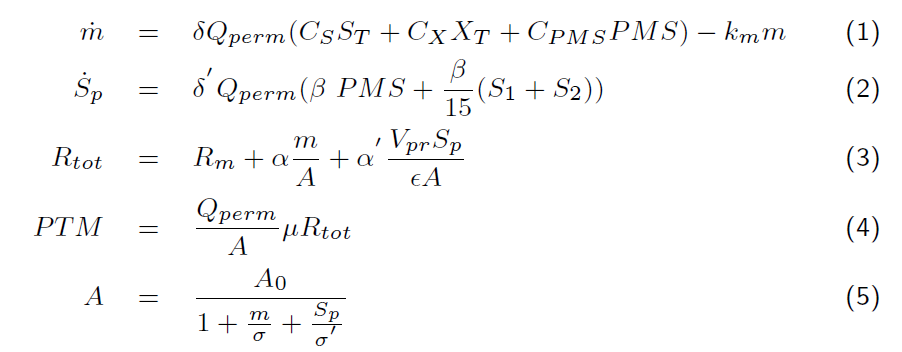 Backwash
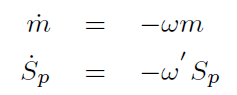 Take home message: 
	Fouling dynamics depend now of 2 independent internal dynamics
[Speaker Notes: Intrants / Ecosystèmes / Procédés / Filières / Territoires
ET le feedback des éléments de fin sur les autres 
- 3 boxes (data, modélisation, décision)
Tous les niveaux
Notion de feedback]
The pilot plant used for experiments
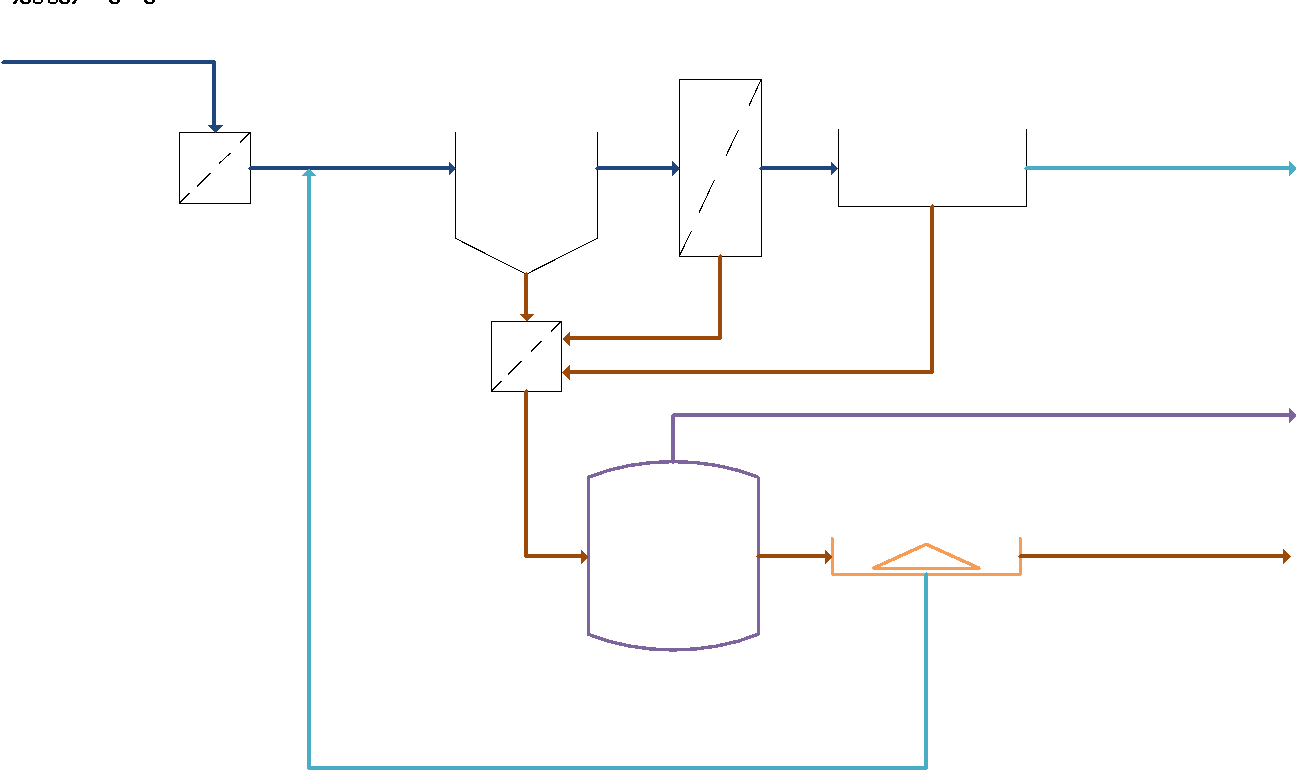 [Speaker Notes: Intrants / Ecosystèmes / Procédés / Filières / Territoires
ET le feedback des éléments de fin sur les autres 
- 3 boxes (data, modélisation, décision)
Tous les niveaux
Notion de feedback]
Identification results for different input characteristics
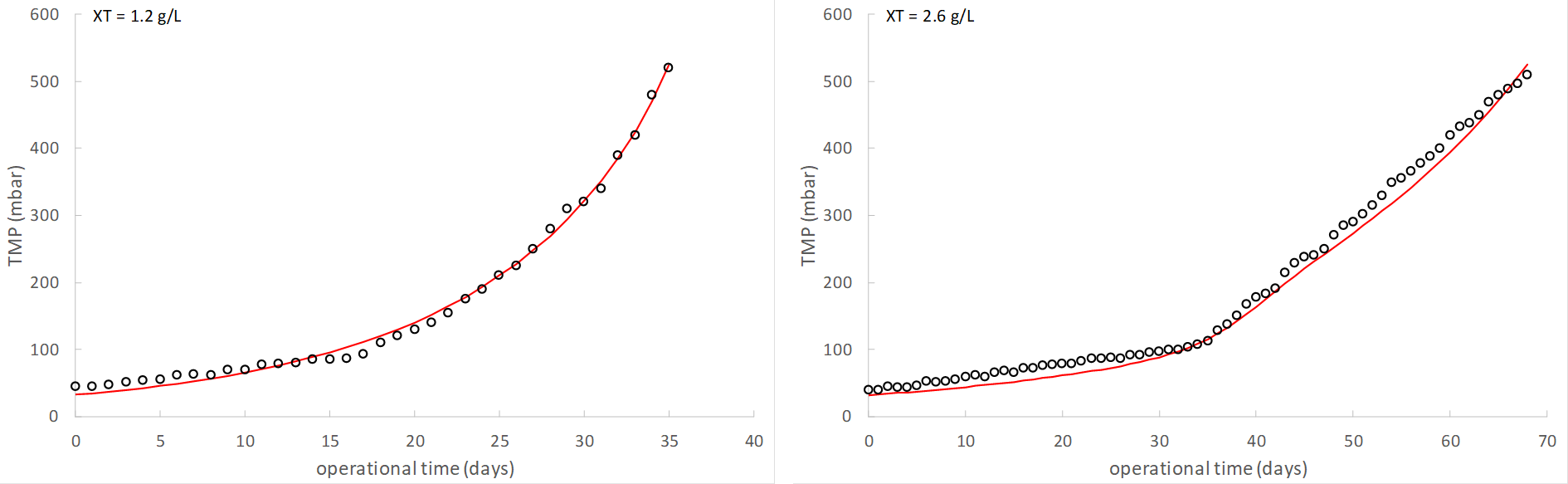 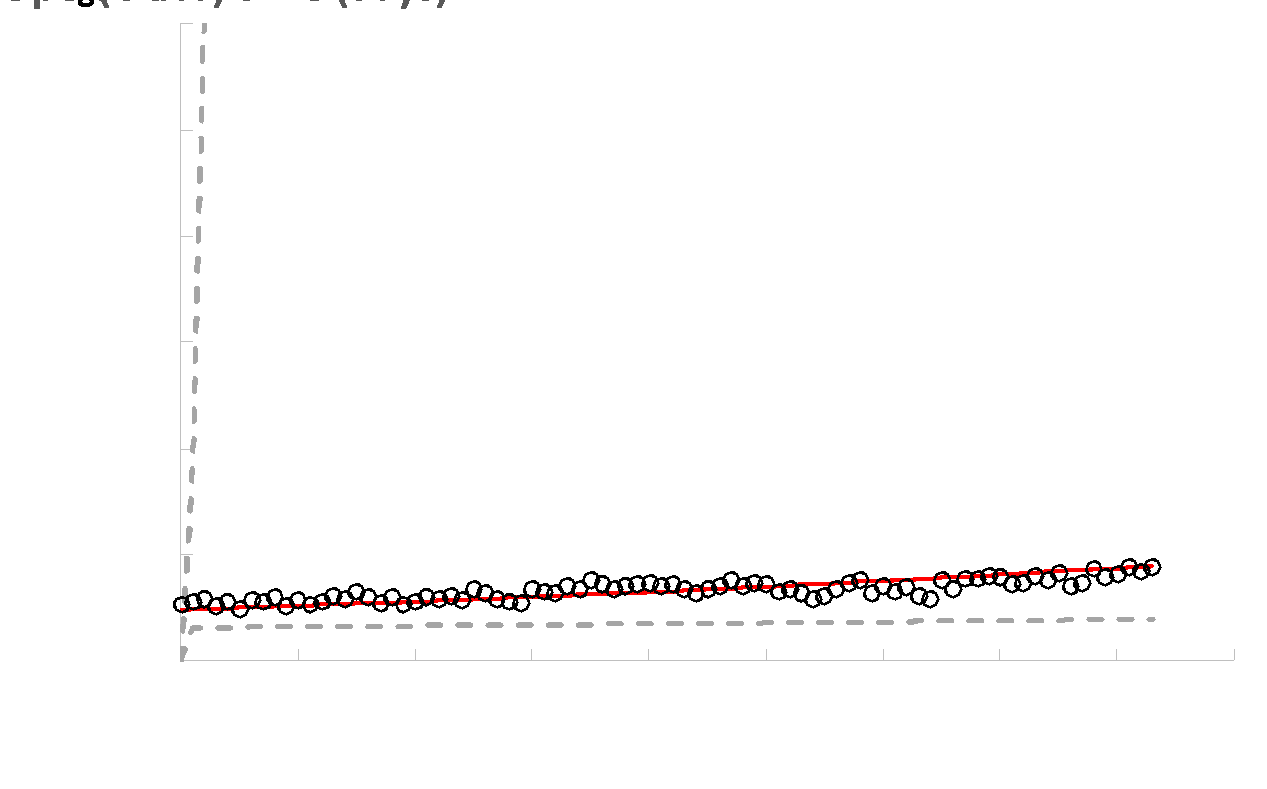 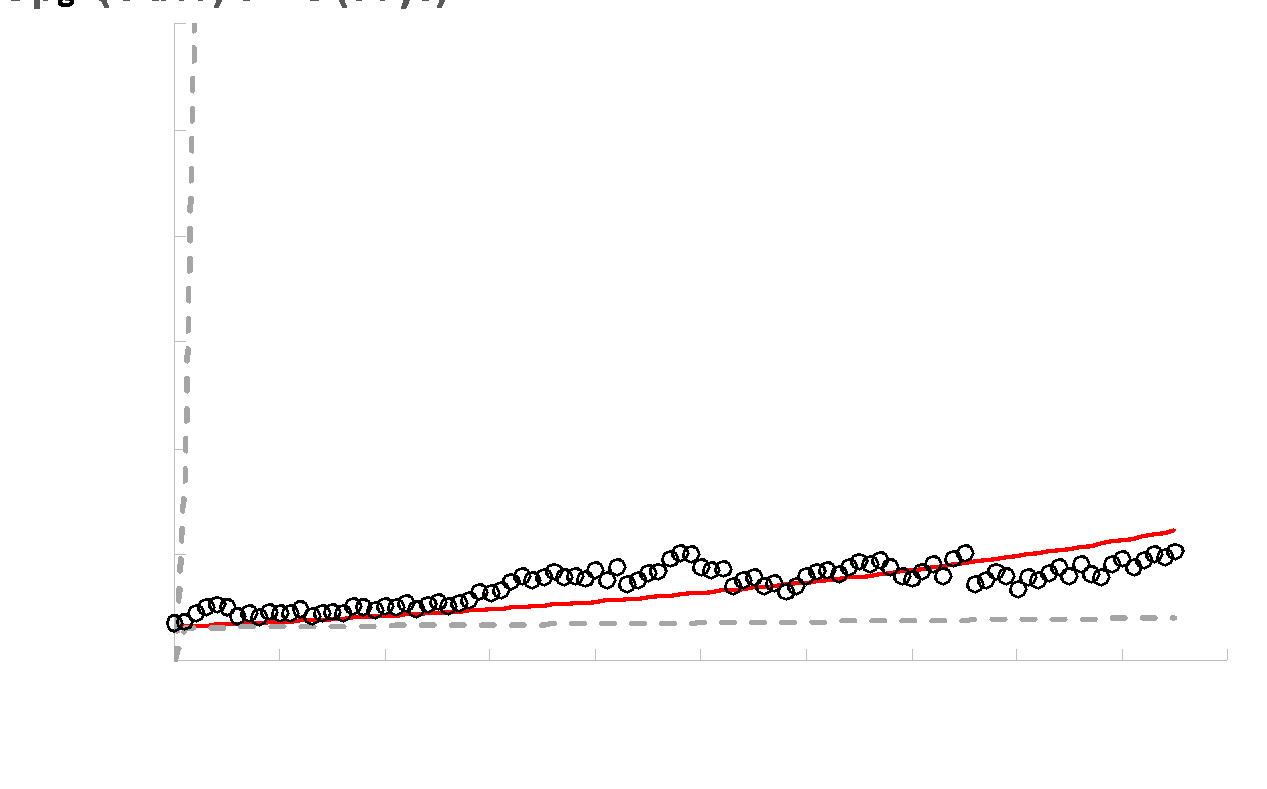 [Speaker Notes: Intrants / Ecosystèmes / Procédés / Filières / Territoires
ET le feedback des éléments de fin sur les autres 
- 3 boxes (data, modélisation, décision)
Tous les niveaux
Notion de feedback]
The TMP after 120 hours as a function of the TSS
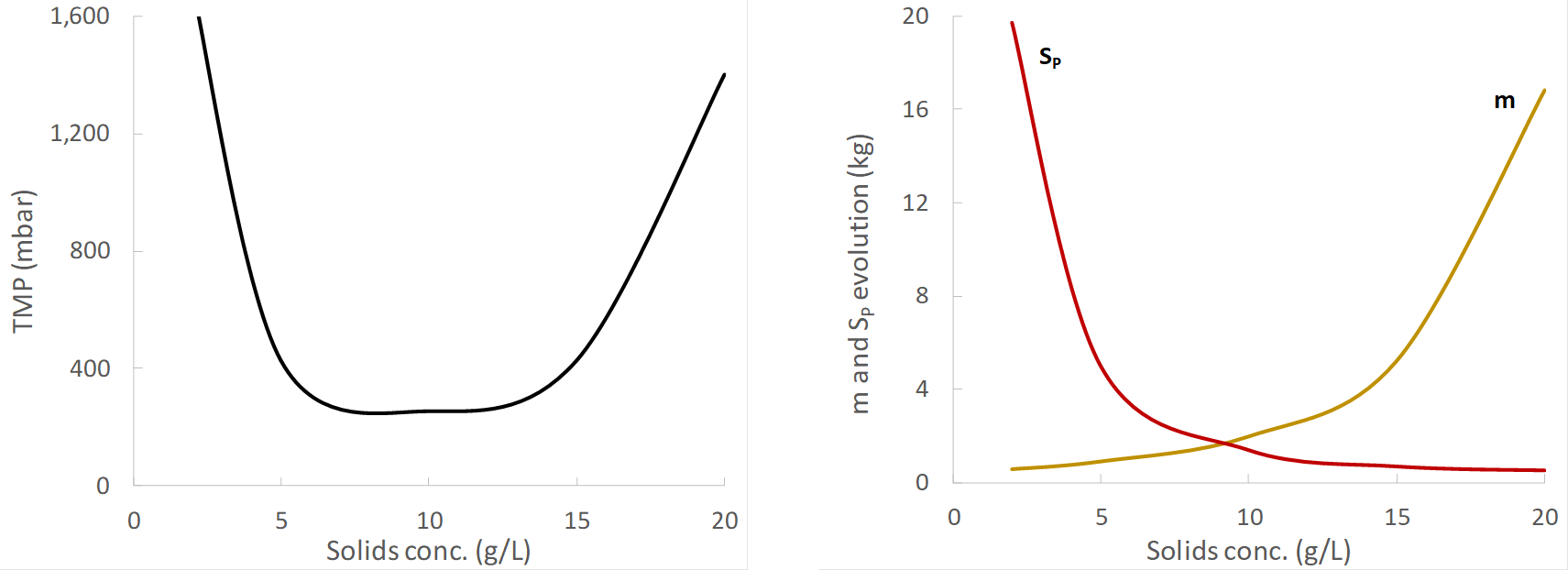 *
*
*
*
*
[Speaker Notes: Intrants / Ecosystèmes / Procédés / Filières / Territoires
ET le feedback des éléments de fin sur les autres 
- 3 boxes (data, modélisation, décision)
Tous les niveaux
Notion de feedback]
A fouling model with 2 internal dynamics
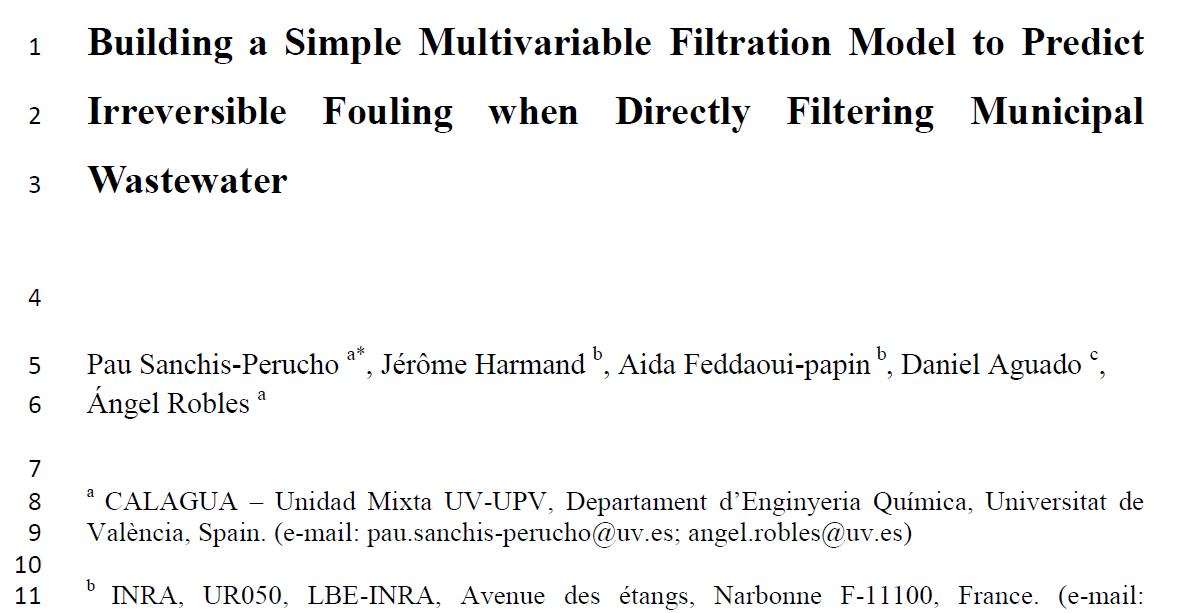 Submitted to Journal of Membrane Science
[Speaker Notes: Intrants / Ecosystèmes / Procédés / Filières / Territoires
ET le feedback des éléments de fin sur les autres 
- 3 boxes (data, modélisation, décision)
Tous les niveaux
Notion de feedback]
What next?
🡺 Optimal control of the fouling using the 2 internal dynamics model
[Speaker Notes: Intrants / Ecosystèmes / Procédés / Filières / Territoires
ET le feedback des éléments de fin sur les autres 
- 3 boxes (data, modélisation, décision)
Tous les niveaux
Notion de feedback]
Going further
A. Rapaport, T. Bayen, F. Ellouze and N. Benamar (2018) Optimal control of physical backwash strategy - towards the enhancement of membrane filtration process performance, Journal of Membrane Science, Vol. 545, pp. 38-48, https://doi.org/10.1016/j.memsci.2017.09.053.
Nesrine Kalboussi, Alain Rapaport, Térence Bayen, Nihel Ben Amar, Fatma Ellouze, Jérôme Harmand (2019-05). Optimal control of membrane filtration systems. IEEE Transactions on Automatic Control, 64 (5), 8704-8709, https://dx.doi.org/10.1109/TAC.2018.2866638.
Farouk Aichouche, Nesrine Kalboussi, Alain Rapaport, Jérome Harmand. Modeling and optimal control for production-regeneration systems - preliminary results. European Control Conference ECC'20, May 2020, Saint Petersburg, Russia. pp.564-569, https://doi.org/10.23919/ECC51009.2020.9143741.
Fatma Ellouze, Yesmine Kammoun, Nesrine Kalboussi, Alain Rapaport, Jérôme Harmand, Samir Nasr, Nihel Ben Amar (2023). Optimal control of backwash scheduling for pumping energy saving: Application to the  treatment of urban Wastewater, Journal of Water Process Engineering, https://doi.org/10.1016/j.jwpe.2023.104378.
Aymen Chaaben, Fatma Ellouze, Nihel Ben Amar, Alain Rapaport, Marc Héran and Jérôme Harmand (2024) Adaptive optimal control of membrane processes to minimize fouling, ECC2024, June 25-28, Stockholm, Sweden.
Jérôme Harmand, Aymen Chaaben, Fatma Ellouze, Nihel Ben Amar, Alain Rapaport, Marc Héran (2024) Adaptive optimal model-based control of membrane systems fouling: a generic robust approach, IWA-RMTC24, June 18-21, Palermo, Italy.Kalboussi, N., J. Harmand, 
Pau Sanchis-Perucho, Jérôme Harmand, Aida Feddaoui-papin, Daniel Aguado, Ángel Robles (2024) Building a simple multivariable filtration model to predict irreversible fouling when directly filtering municipal wastewater,, Journal of Environmental Chemical Engineering, Volume 12, Issue 3, 112653, https://doi.org/10.1016/j.jece.2024.112653.
[Speaker Notes: Intrants / Ecosystèmes / Procédés / Filières / Territoires
ET le feedback des éléments de fin sur les autres 
- 3 boxes (data, modélisation, décision)
Tous les niveaux
Notion de feedback]
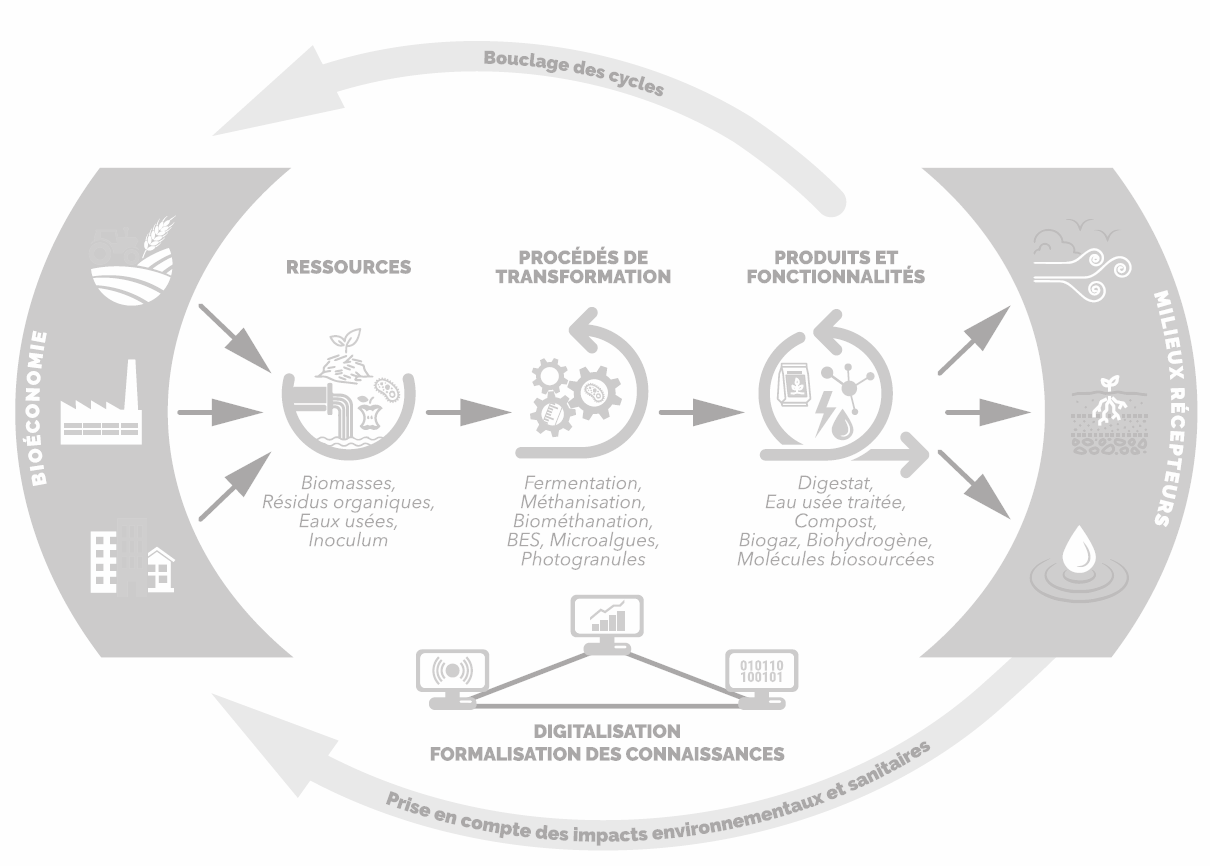 Thank you for your attention
https://sites.google.com/site/pagewebharmandjerome/